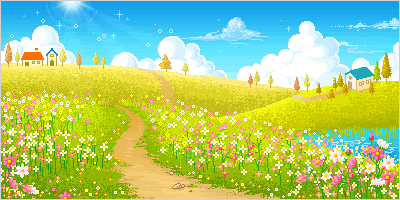 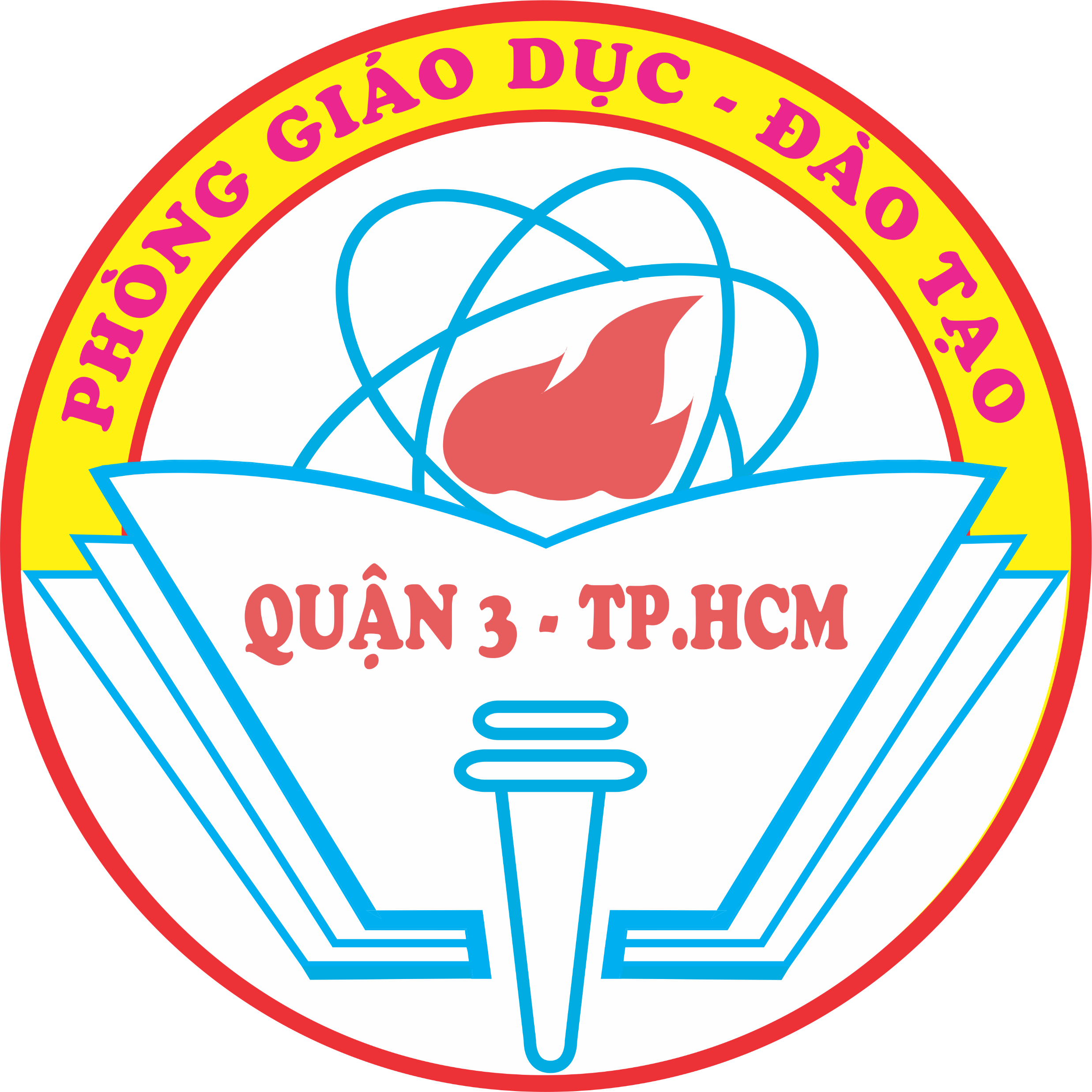 PEOPLE’S COMMITTEE OF DISTRICT 3DEPARTMENT OF EDUCATION AND TRAINING
PEOPLE’S COMMITTEE OF DISTRICT 3 NGUYỄN THI PRIMARY SCHOOL
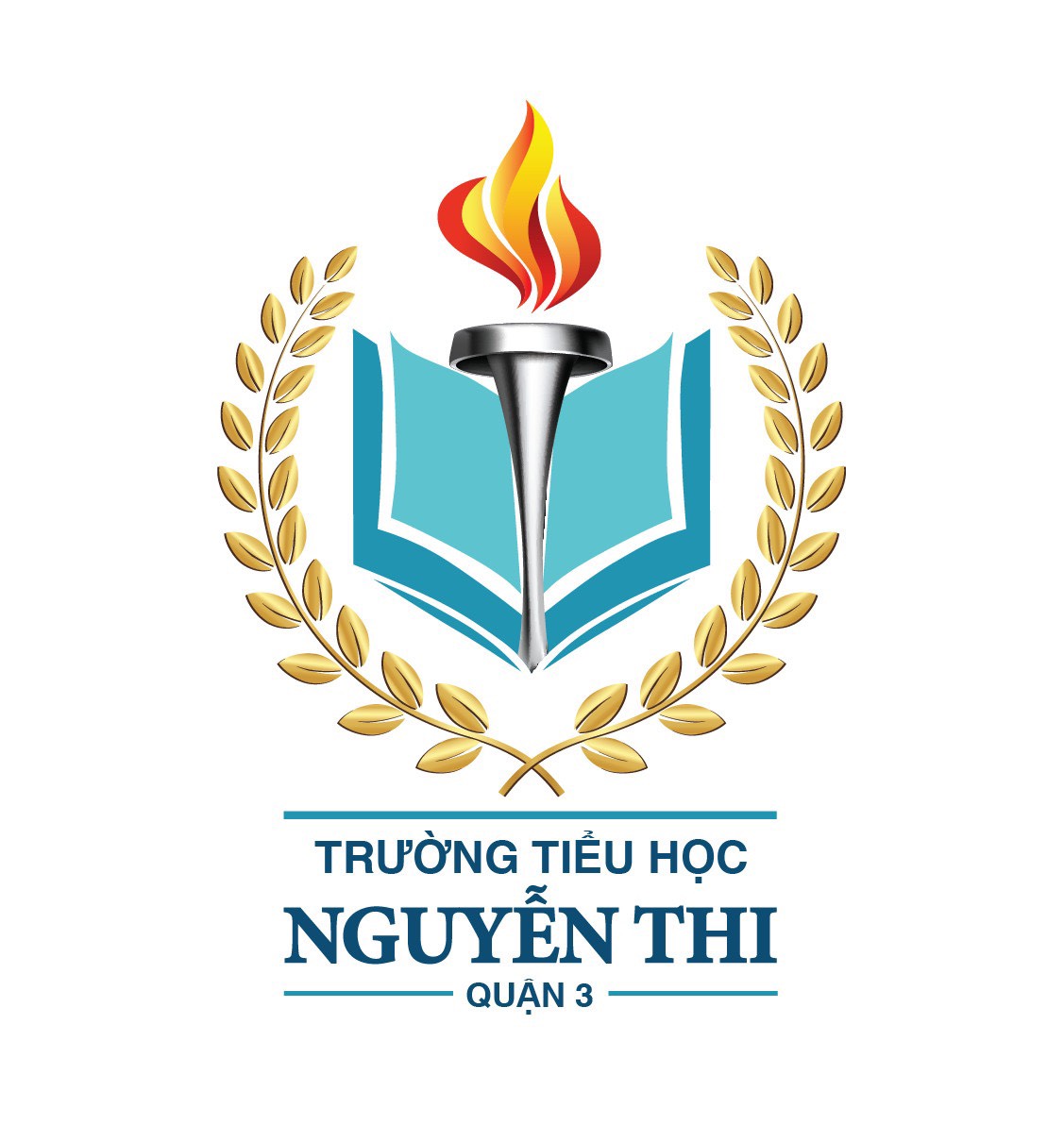 SUBJECT: ENGLISH
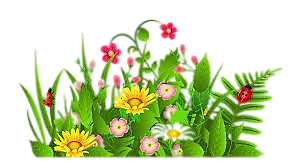 Teacher: Võ Thị Mỹ Phượng
District 3, October  6th , 2021.
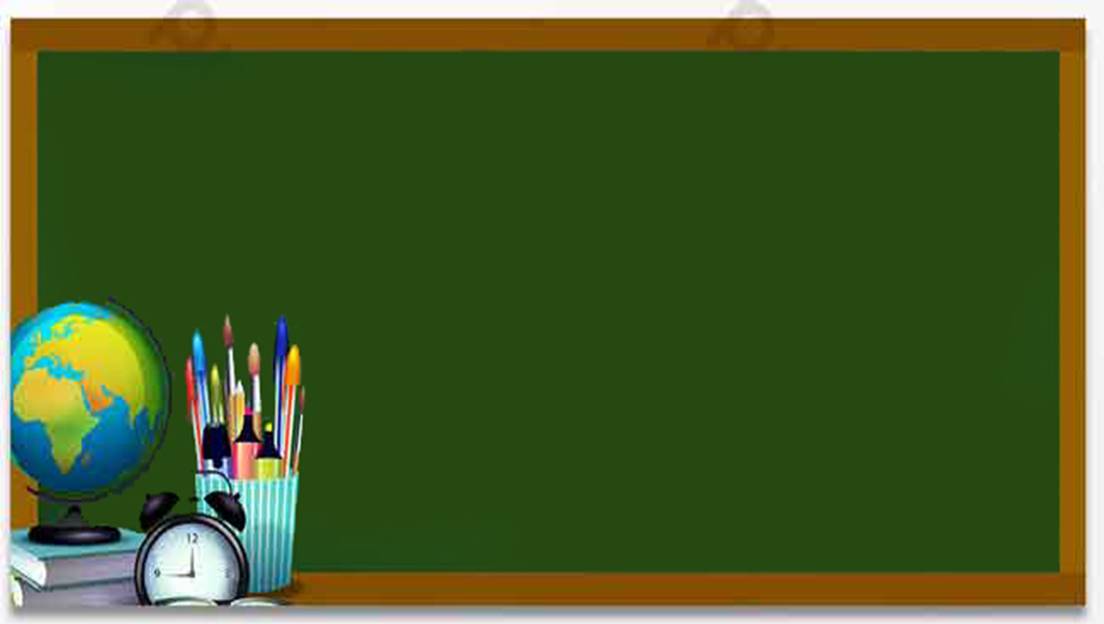 Starter : Hello!
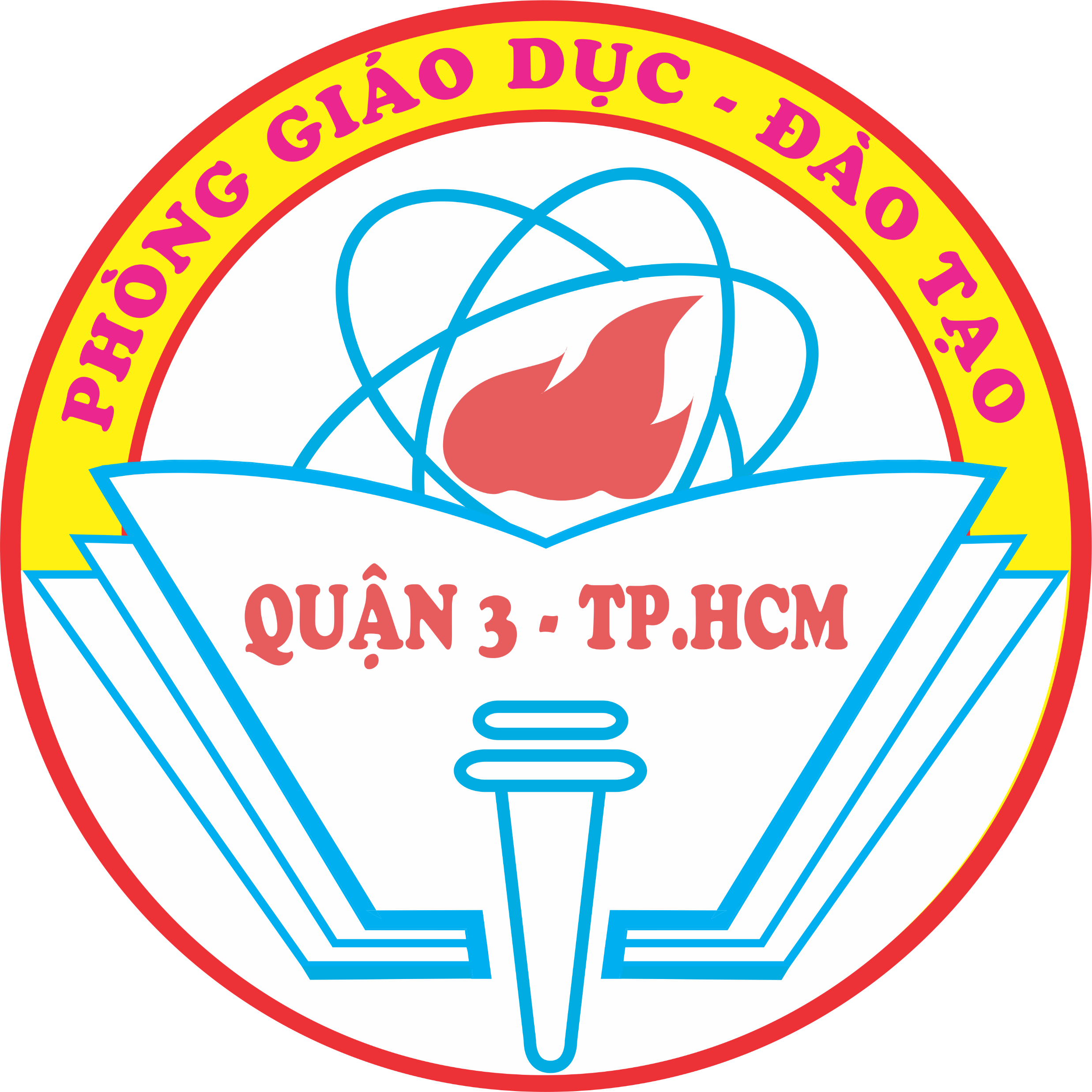 Lesson: 6
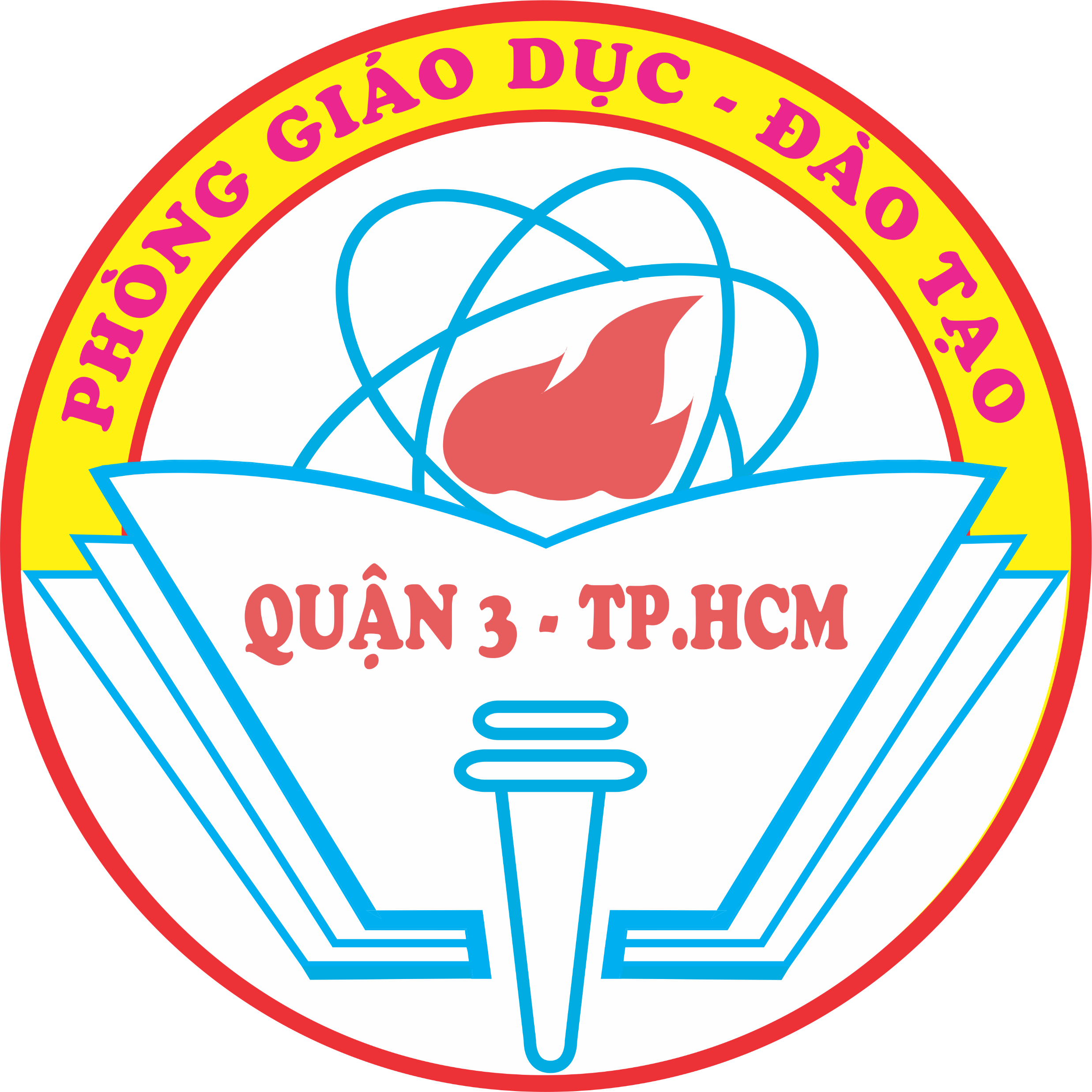 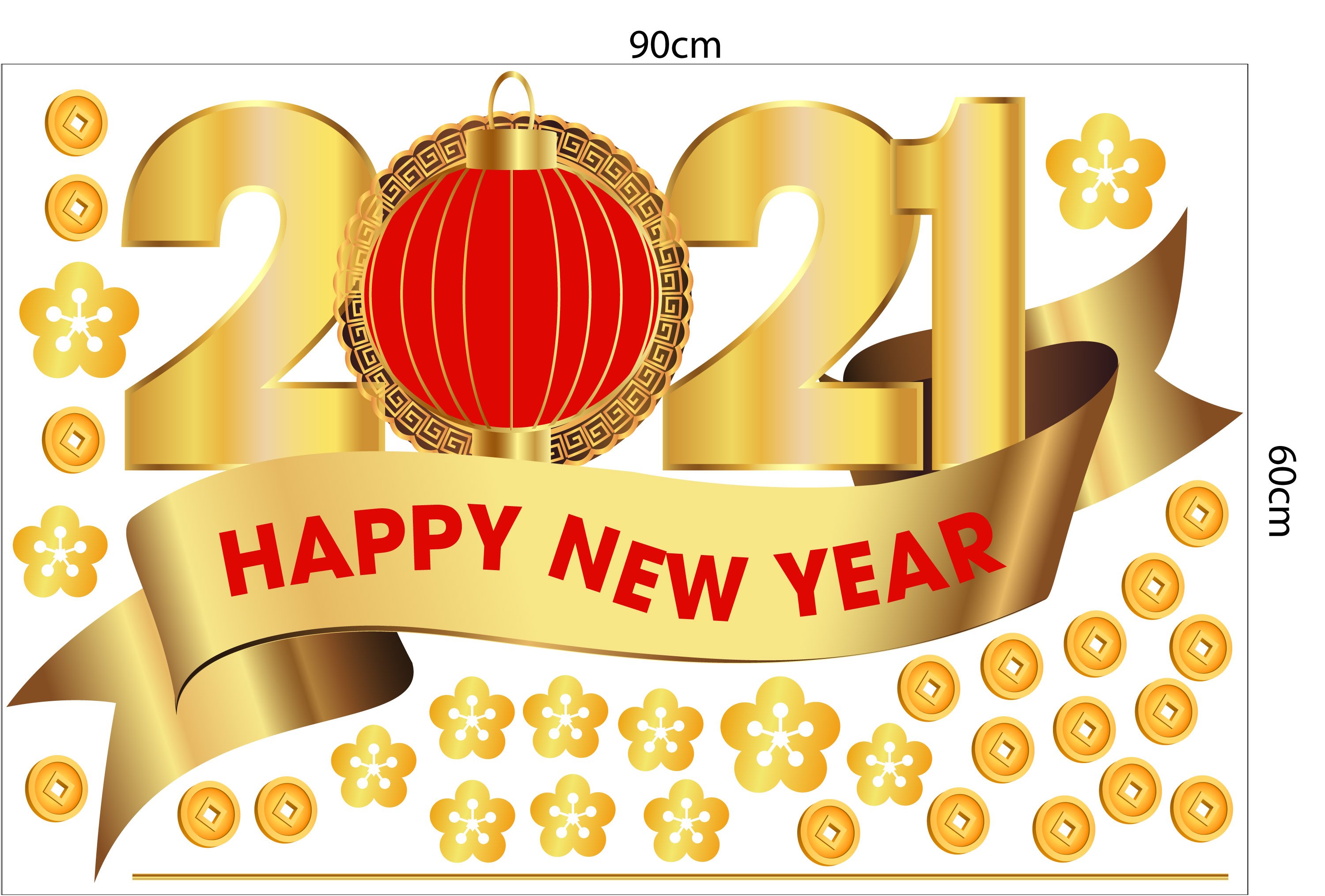 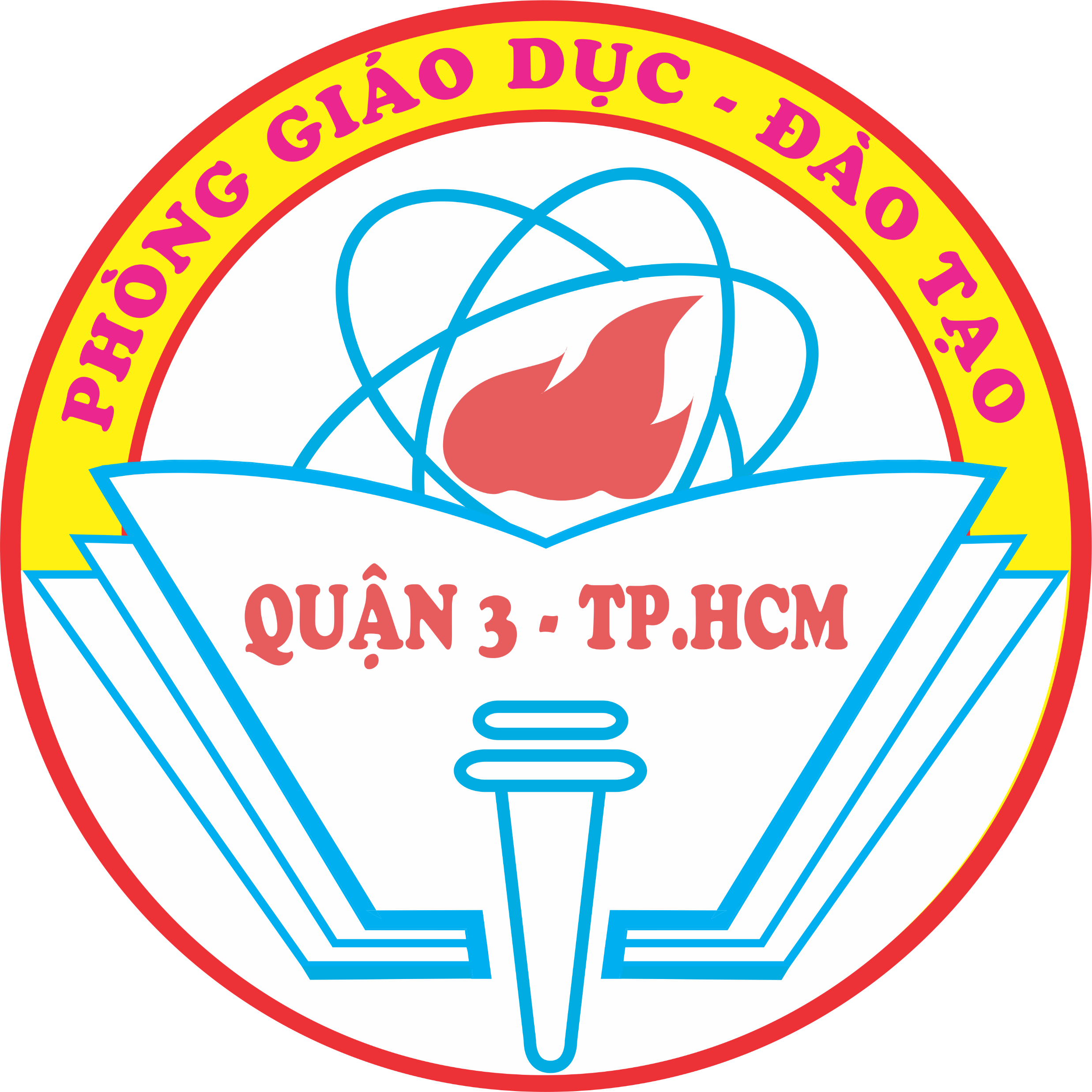 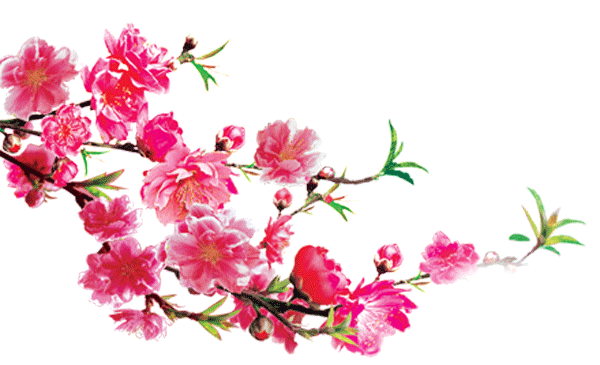 Monday
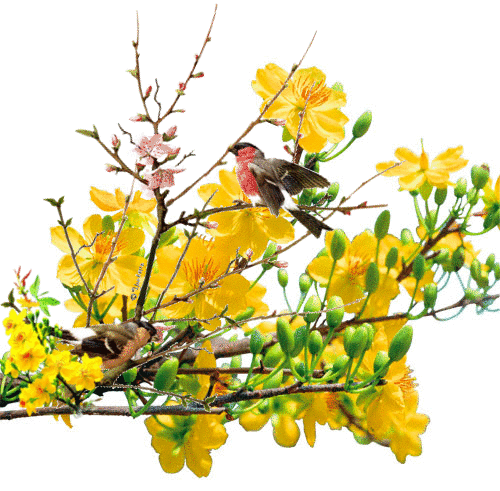 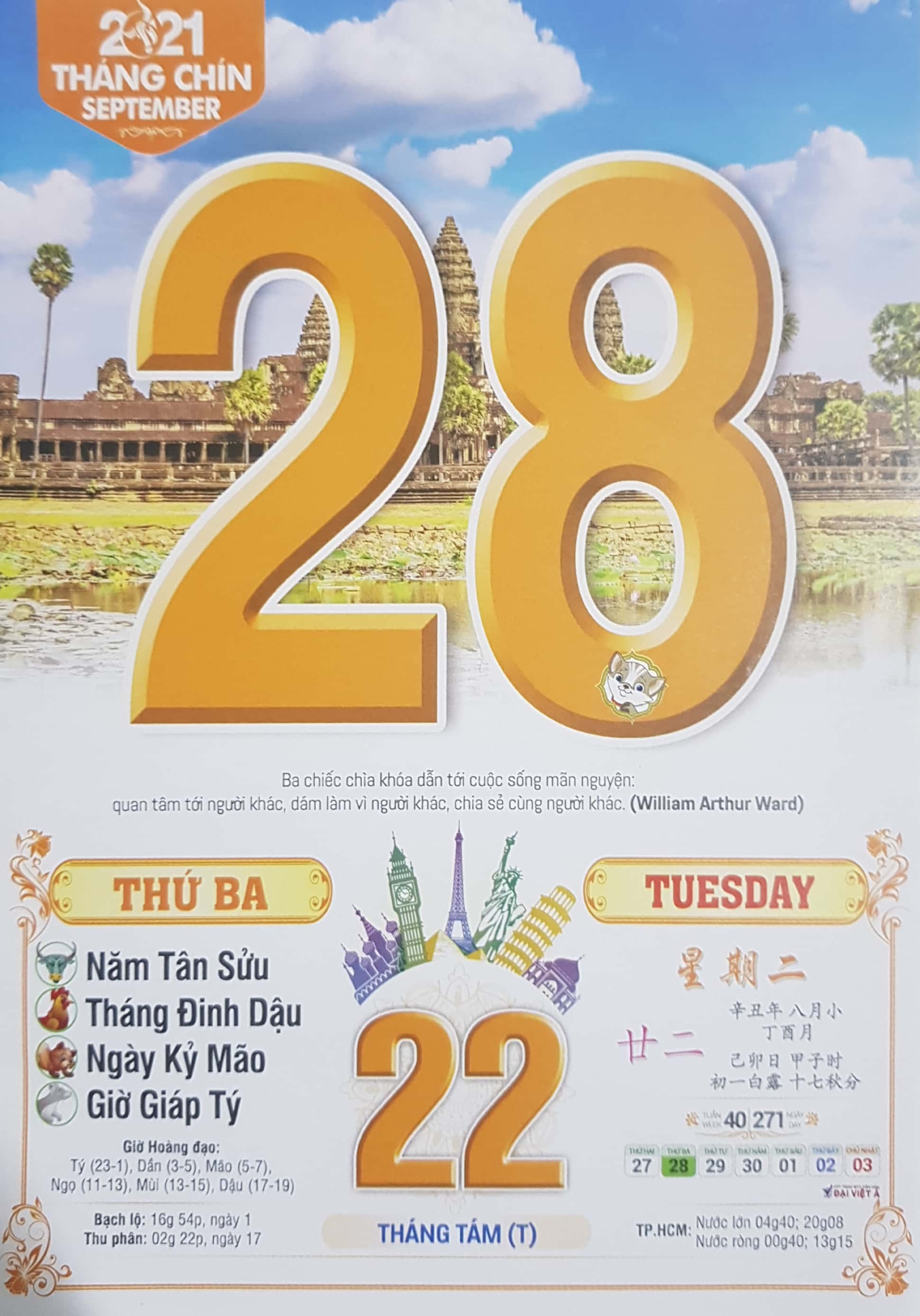 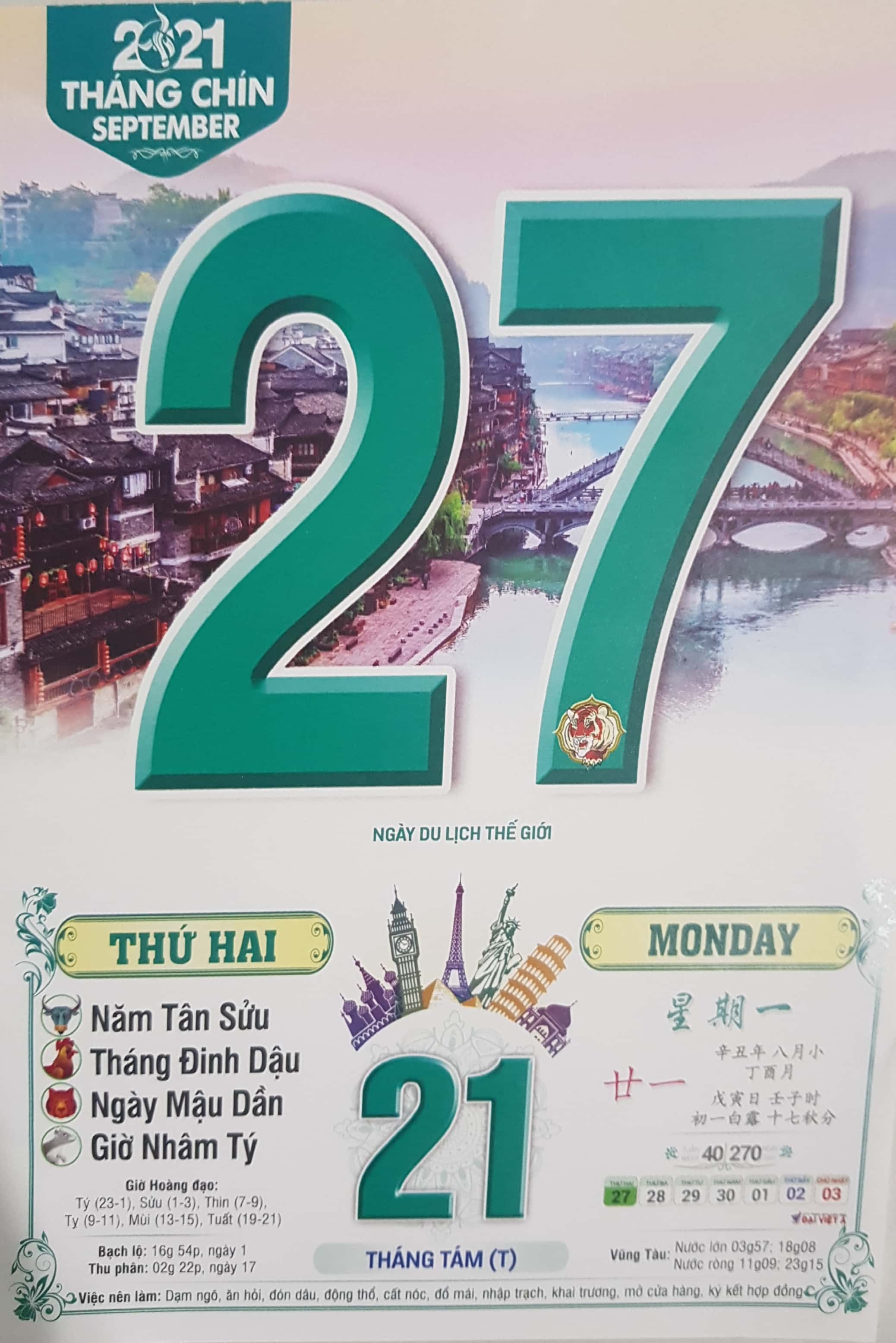 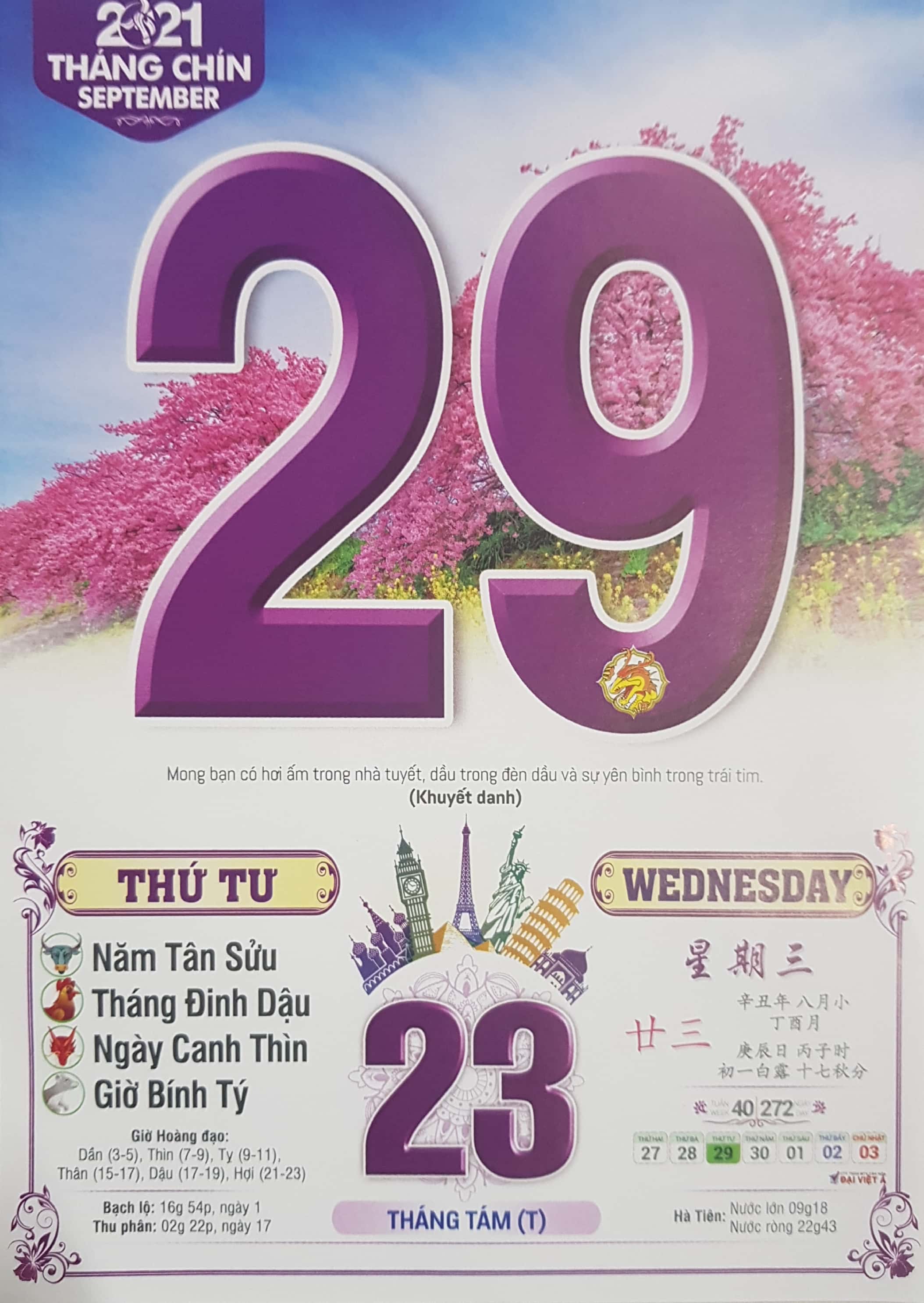 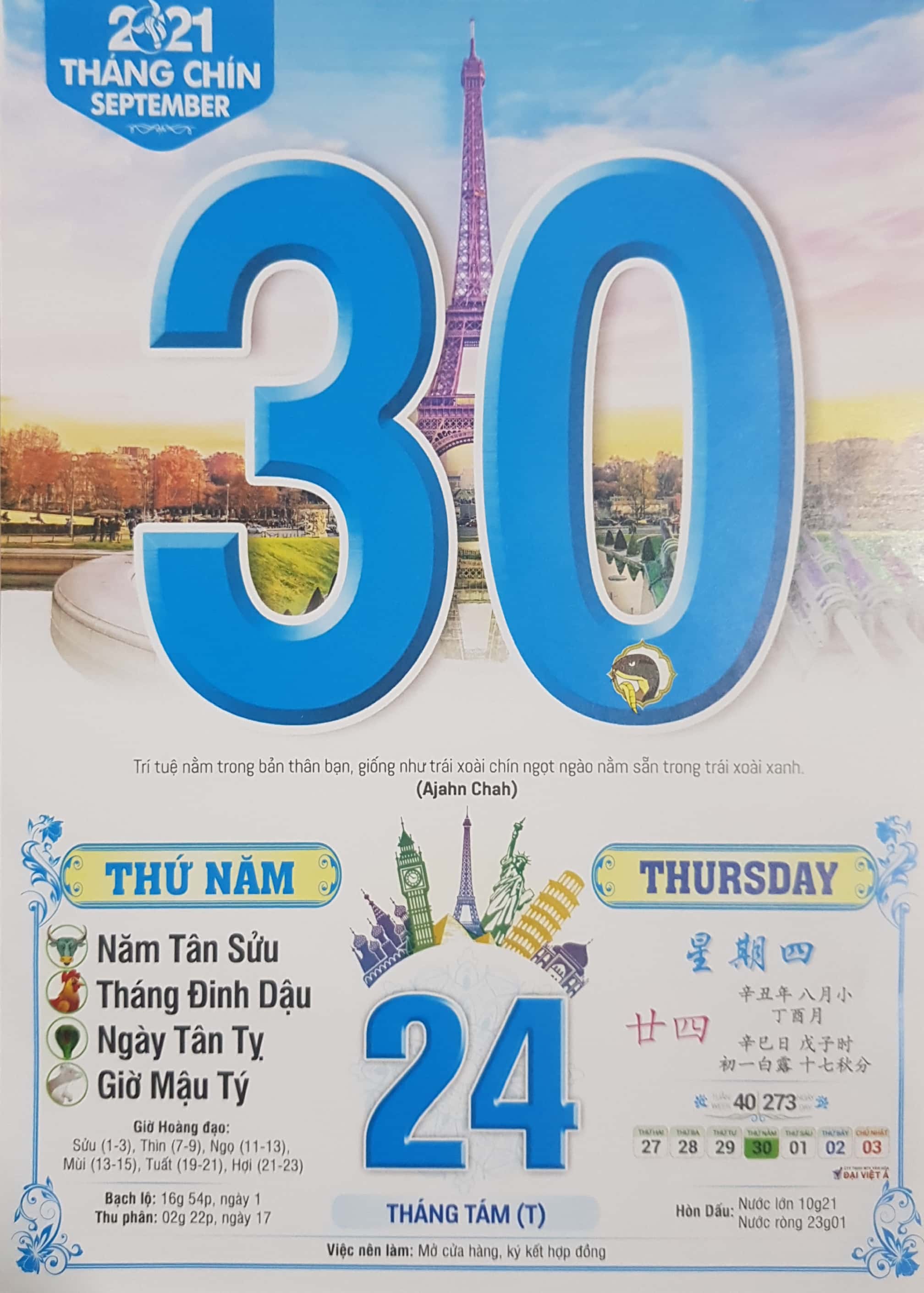 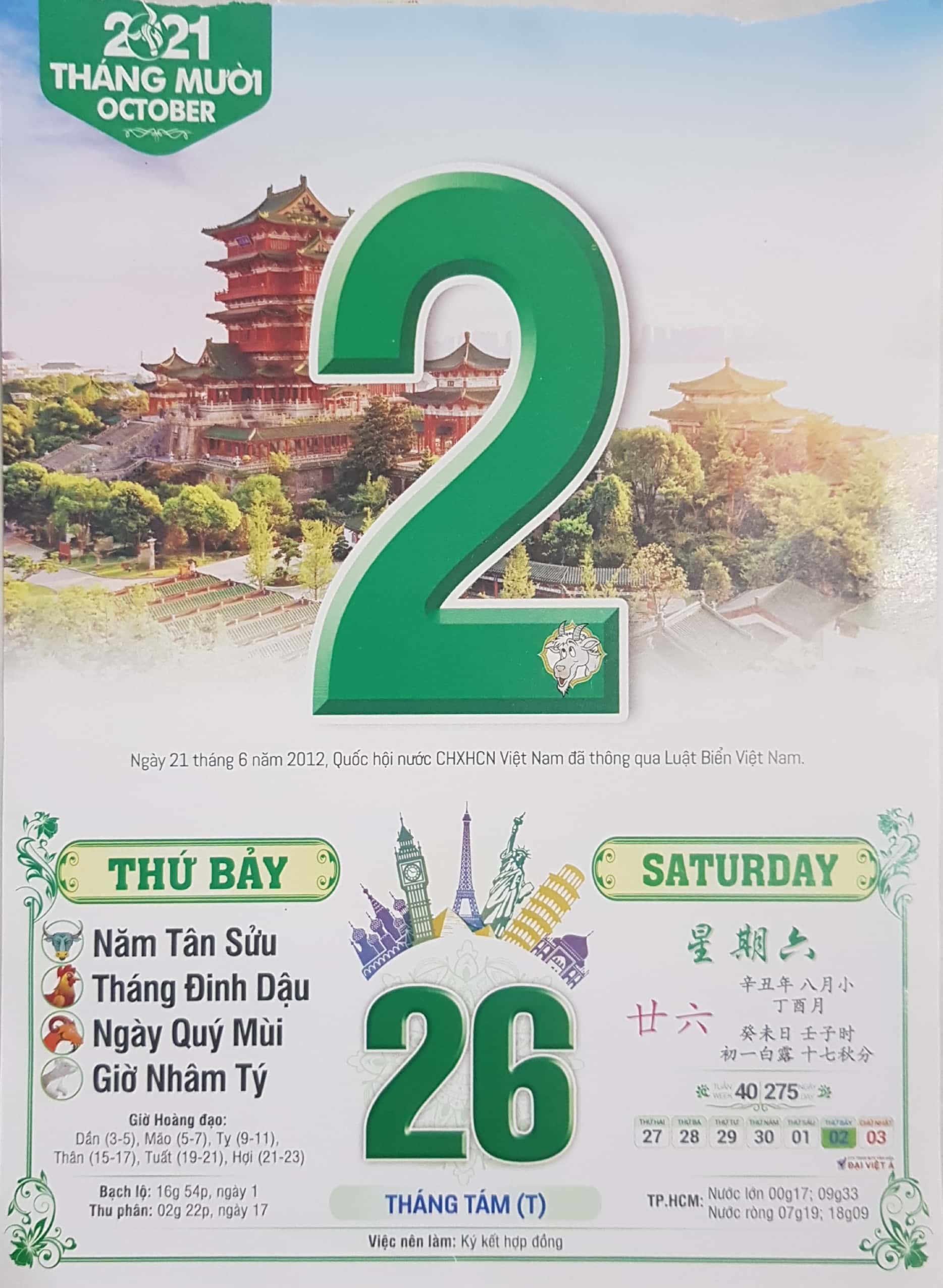 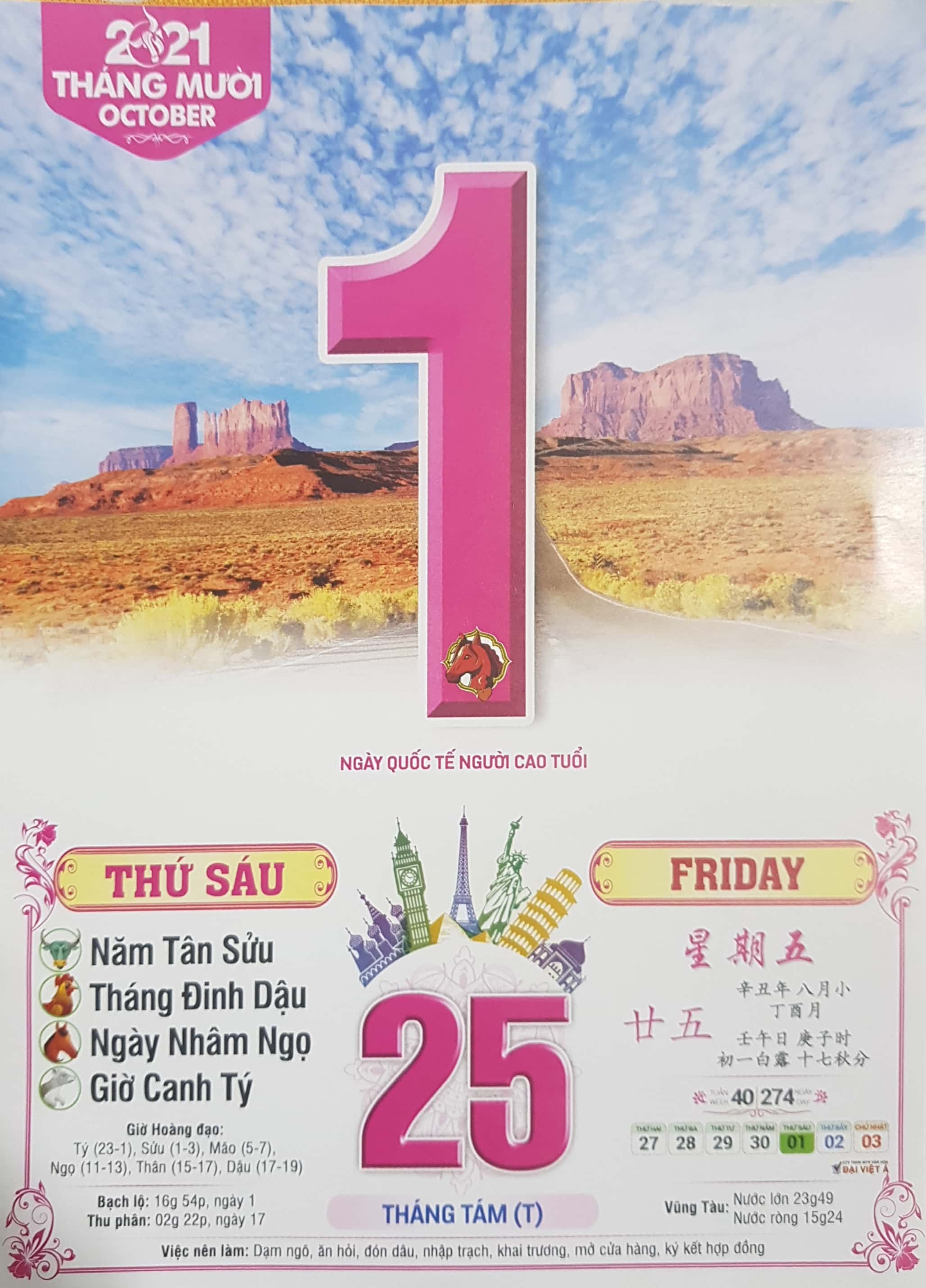 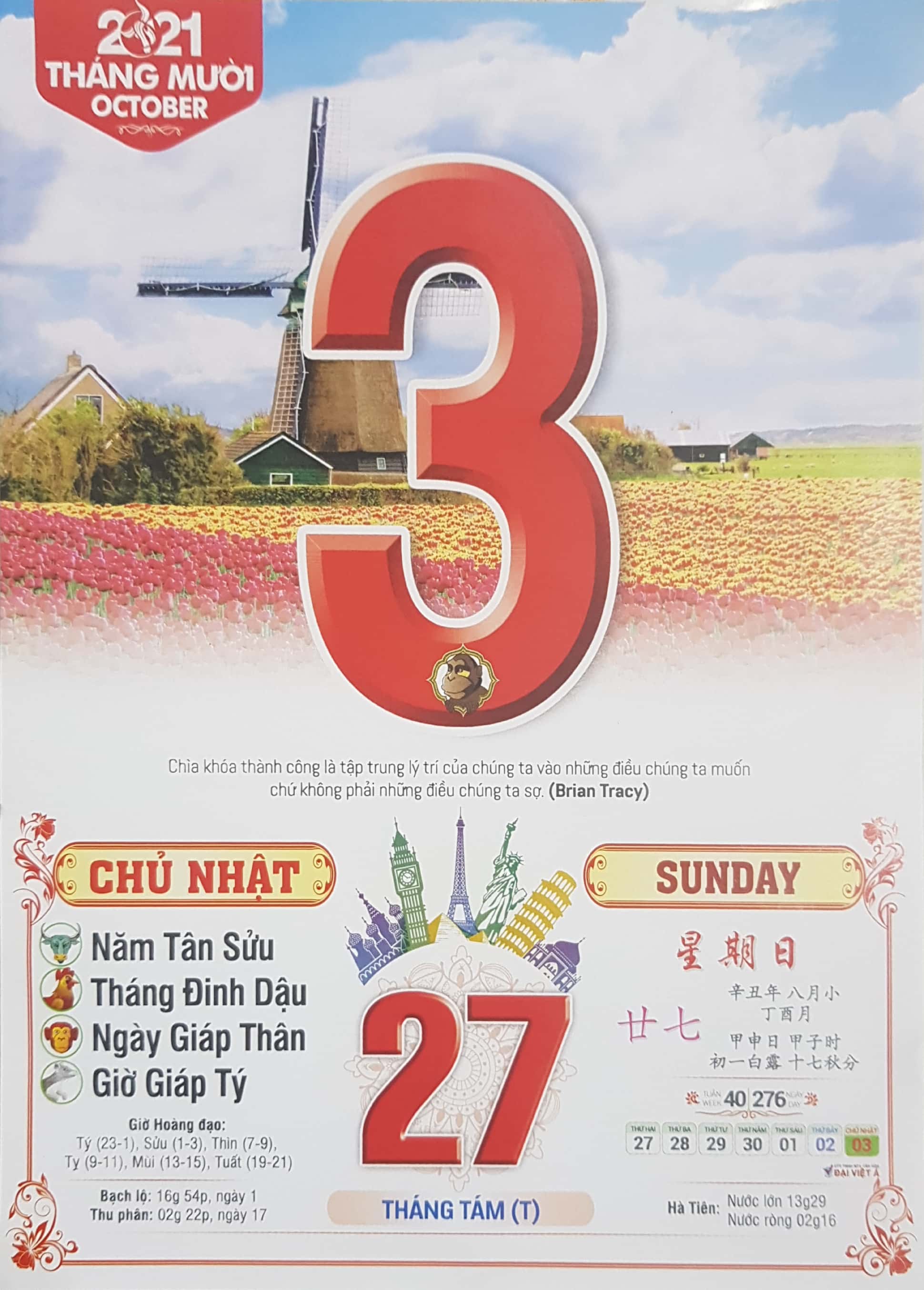 Tuesday
Wednesday
Thursday
Friday
Saturday
Sunday
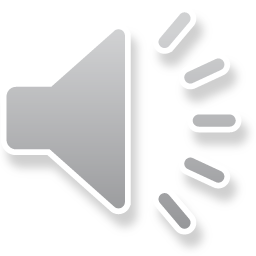 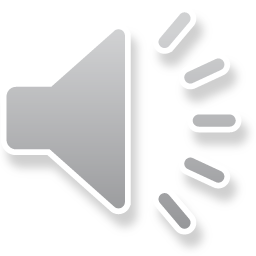 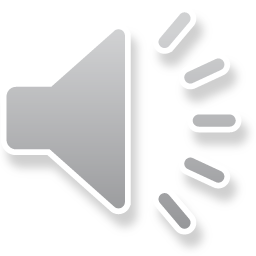 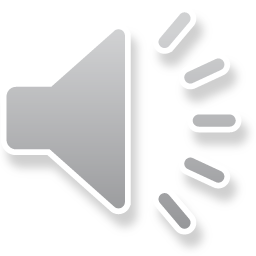 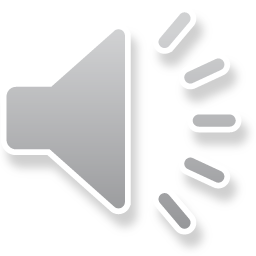 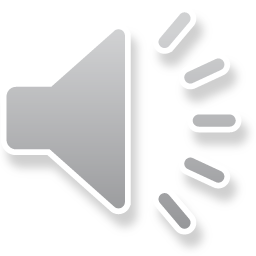 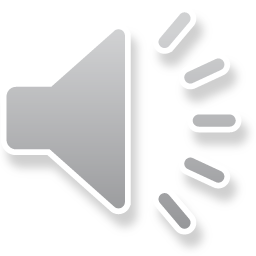 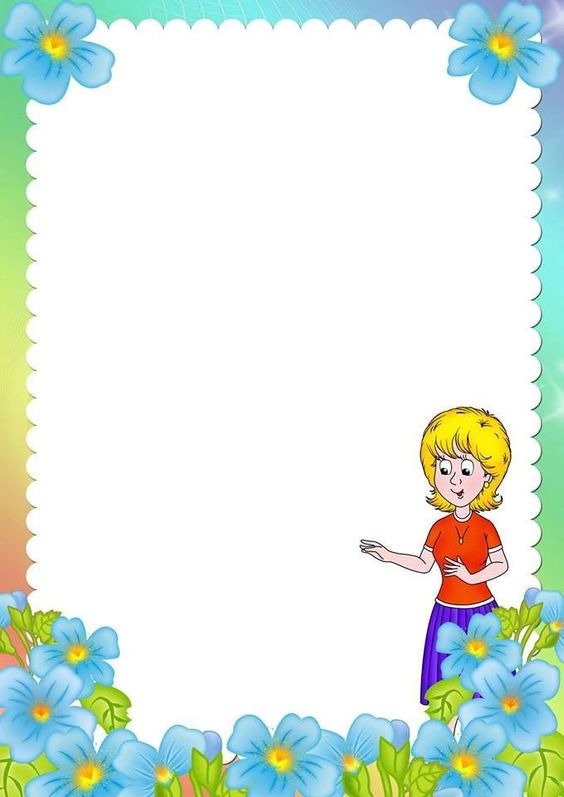 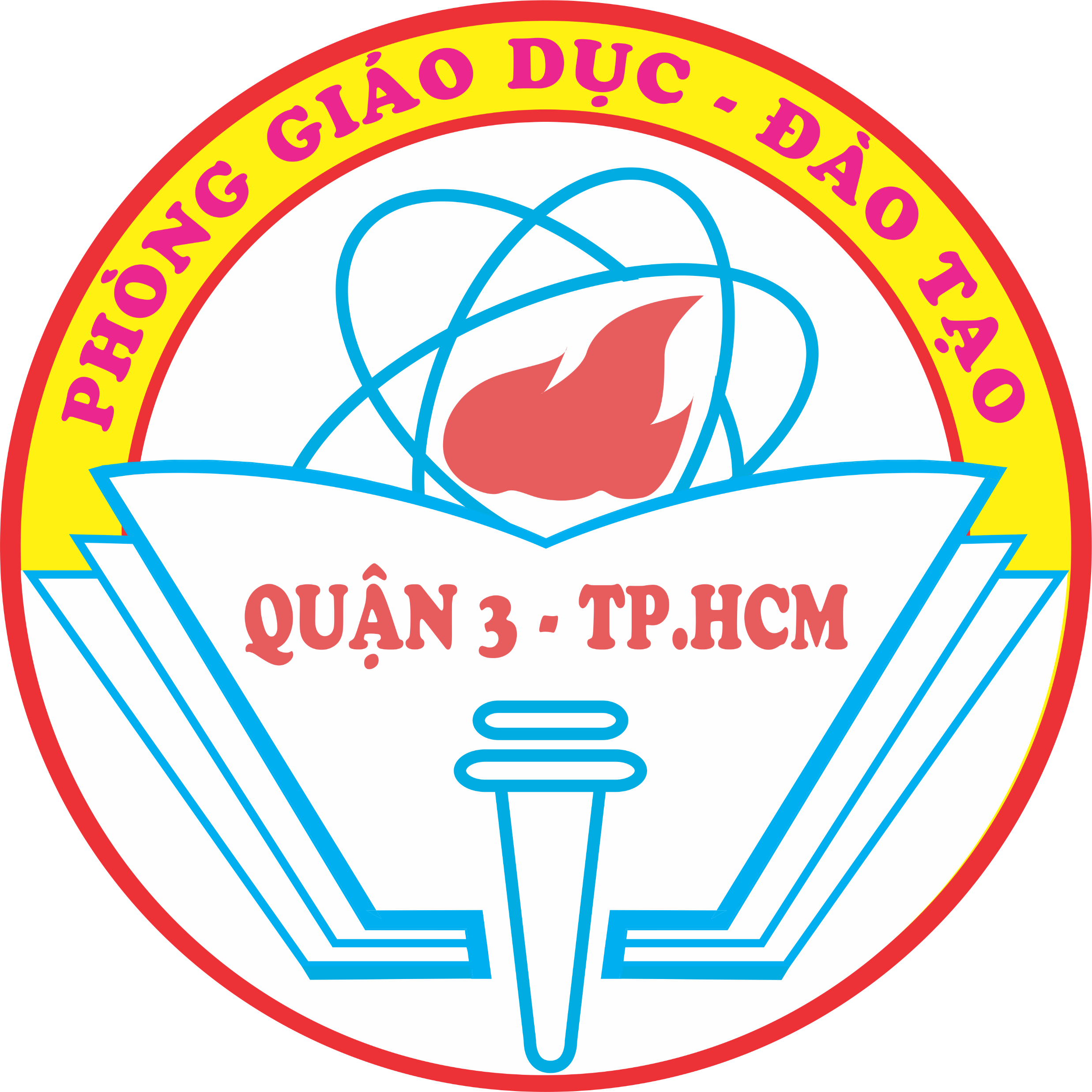 Days of the week.
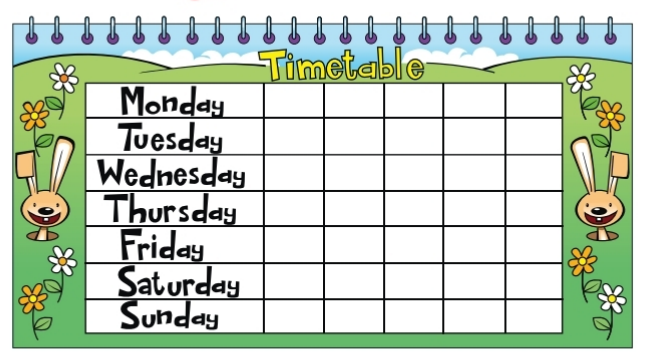 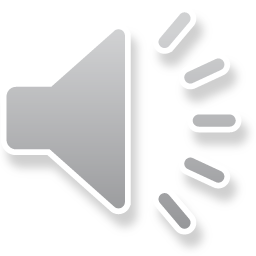 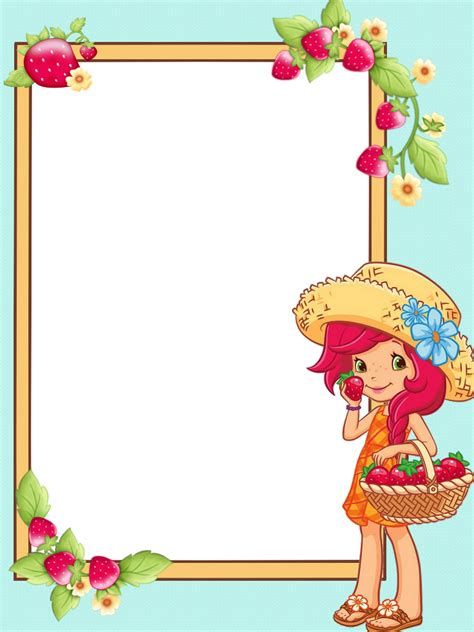 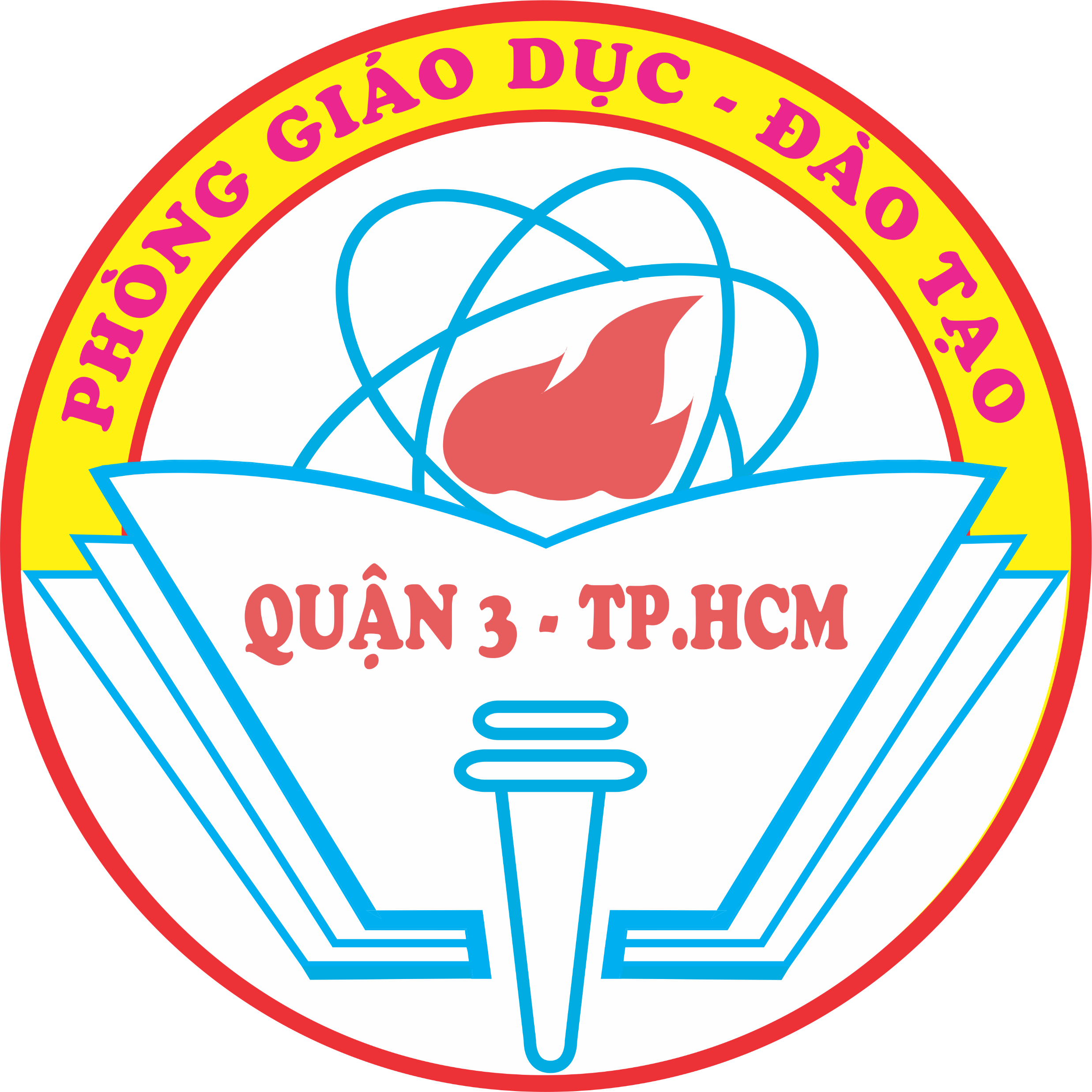 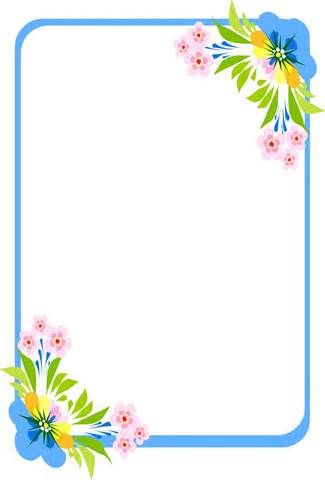 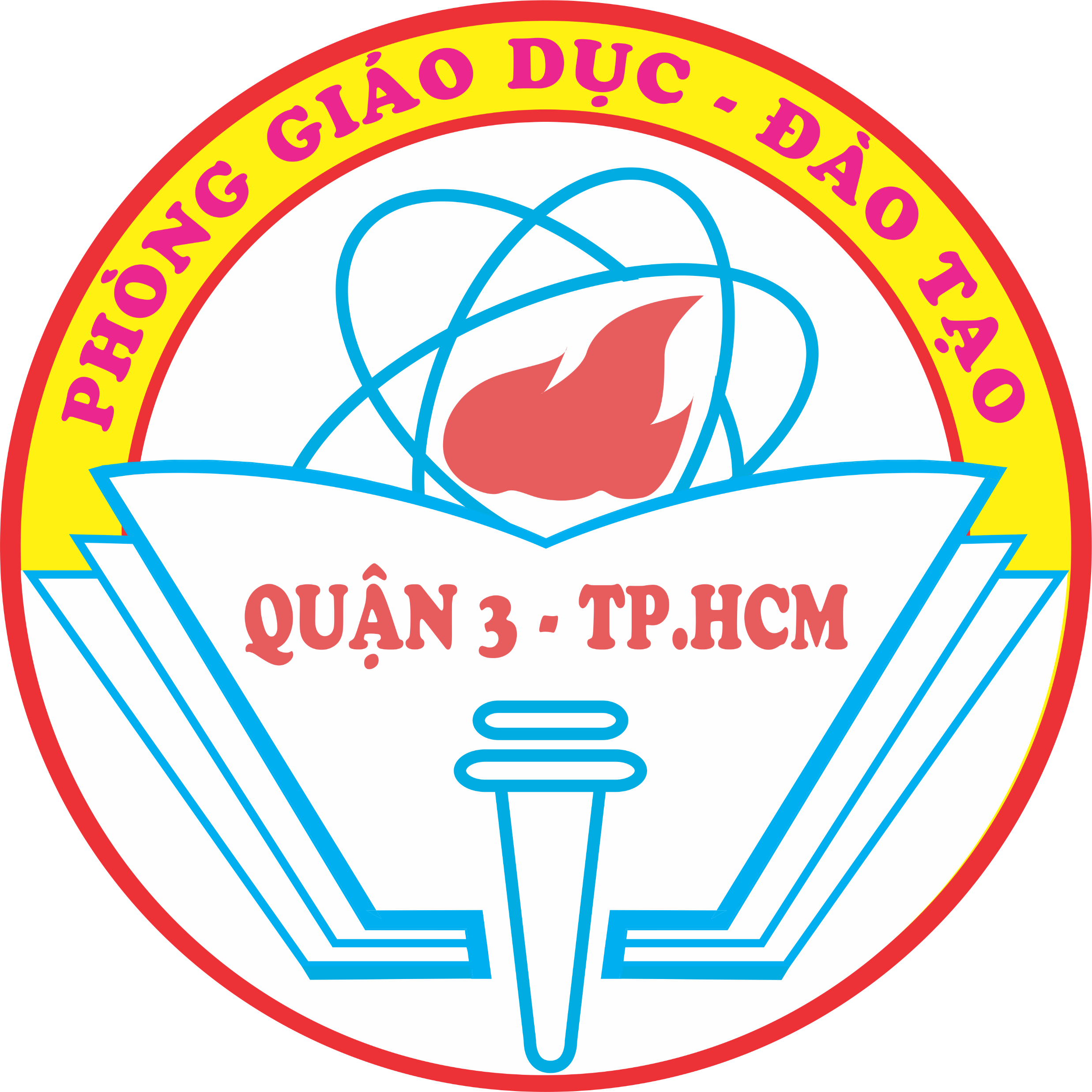 big
little
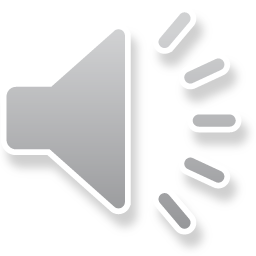 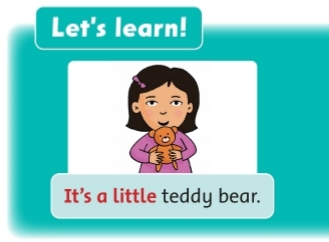 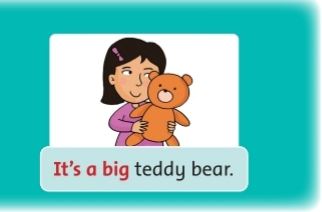 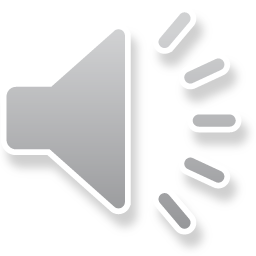 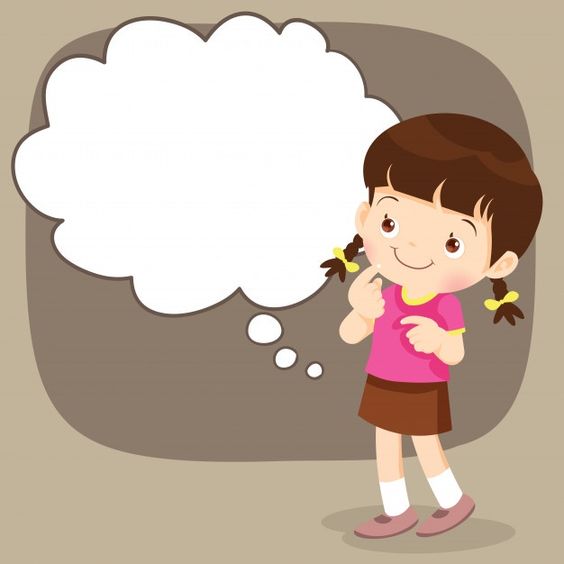 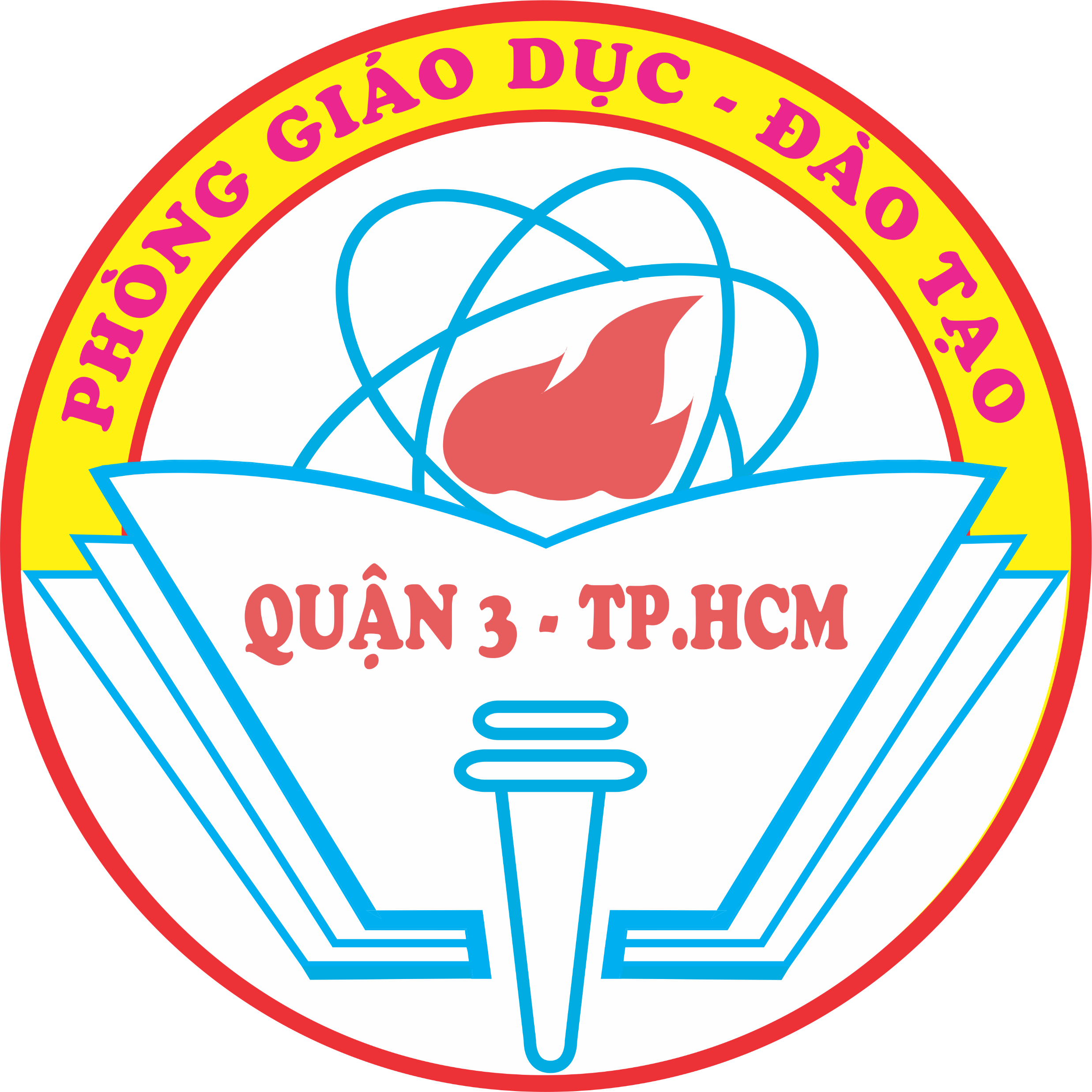 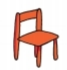 It’s a…. chair.
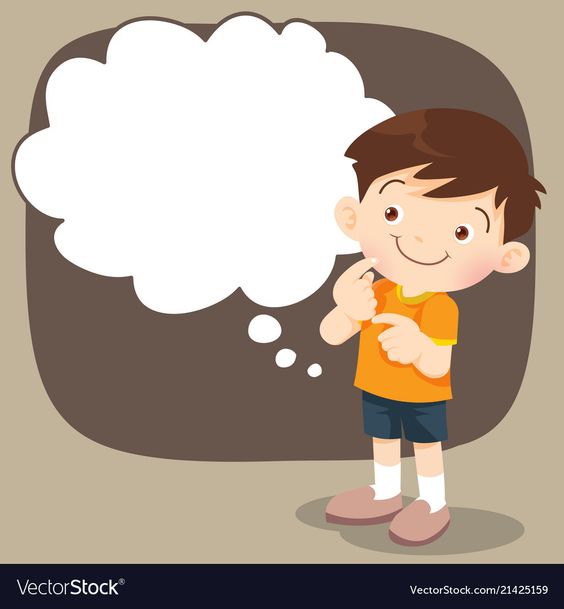 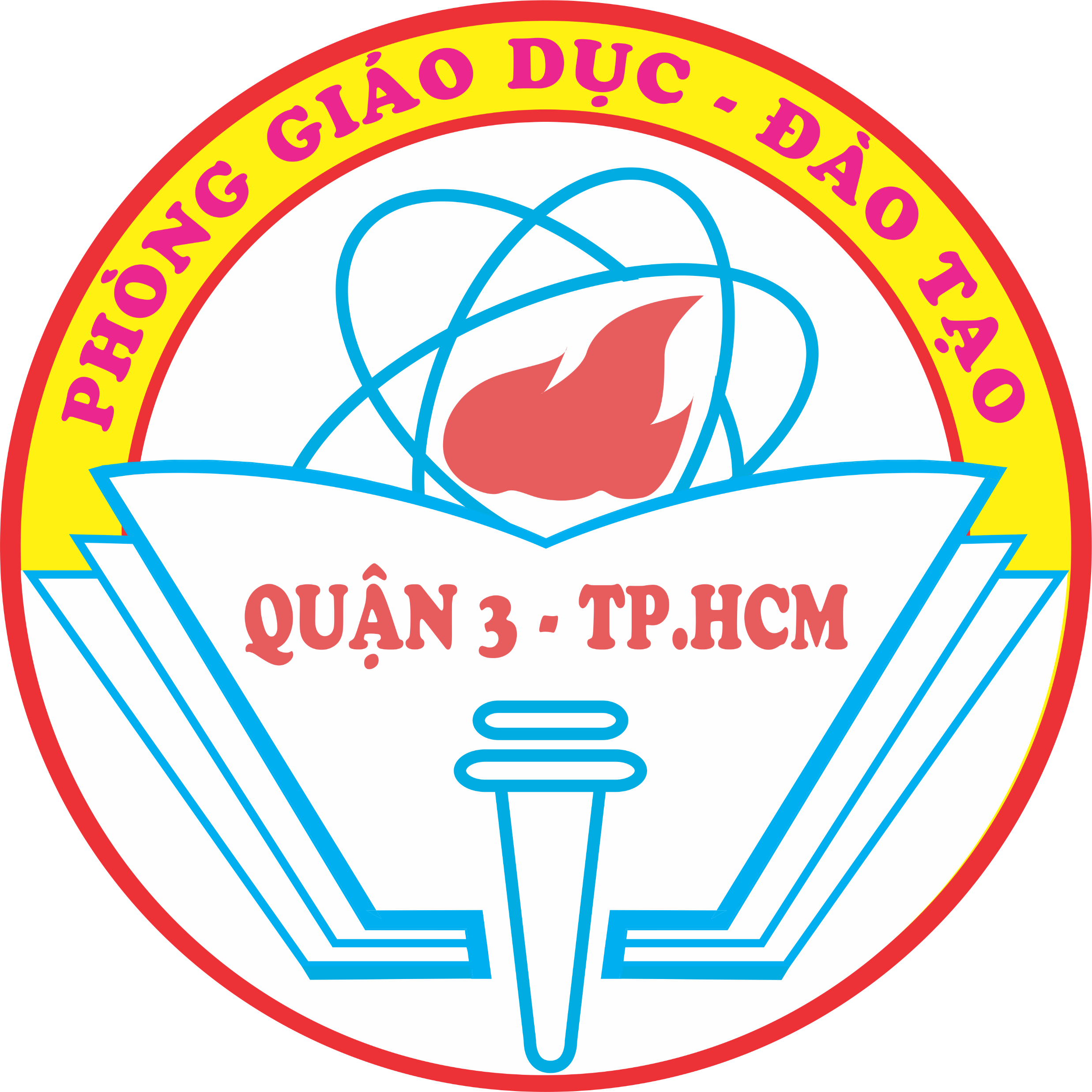 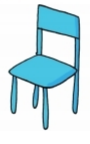 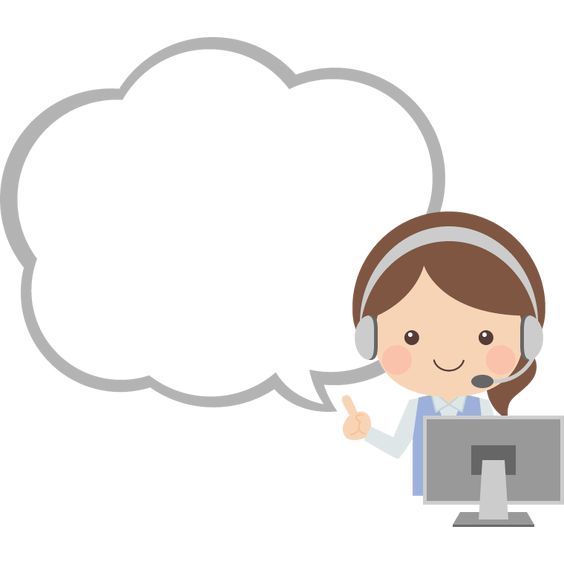 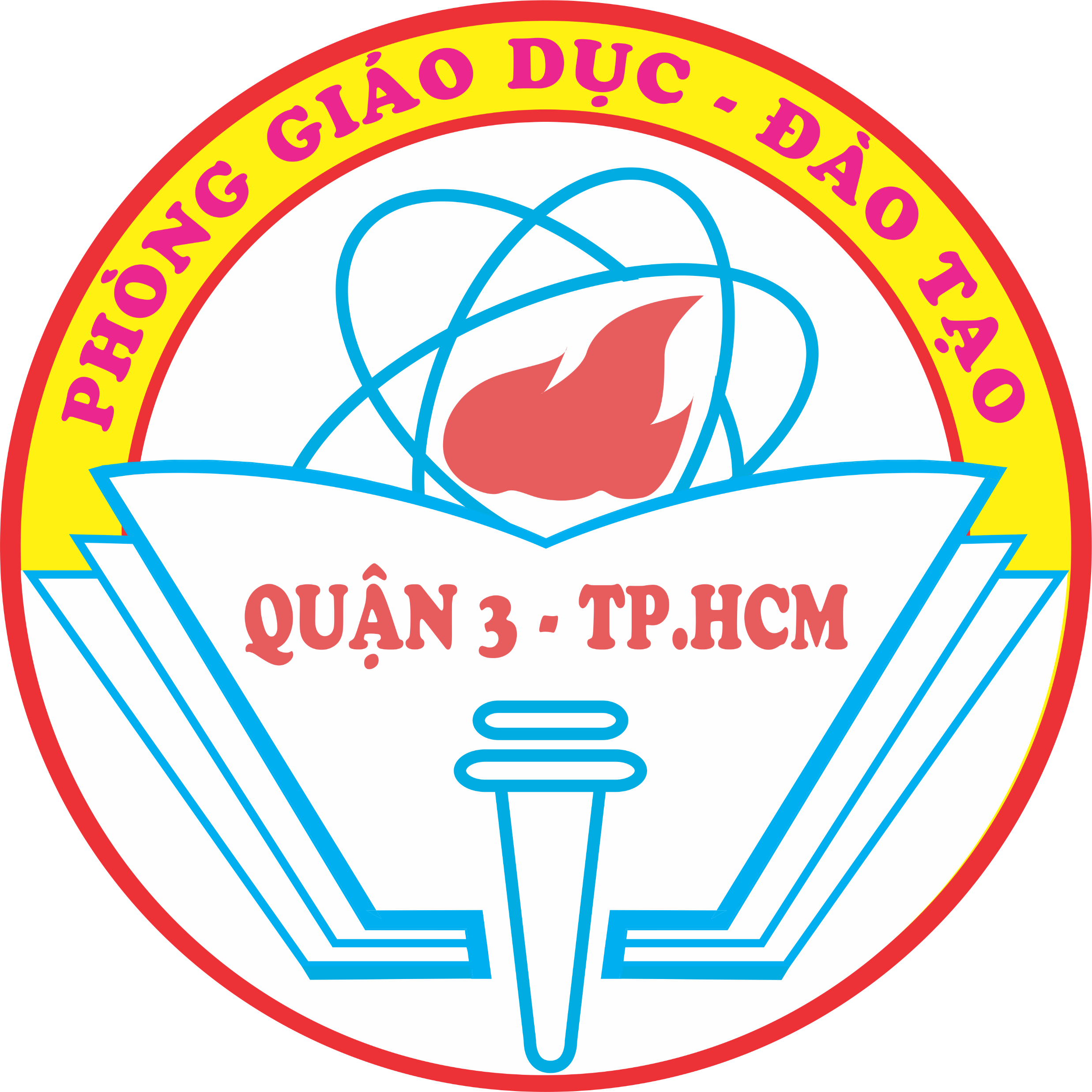 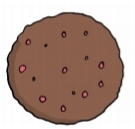 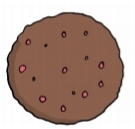 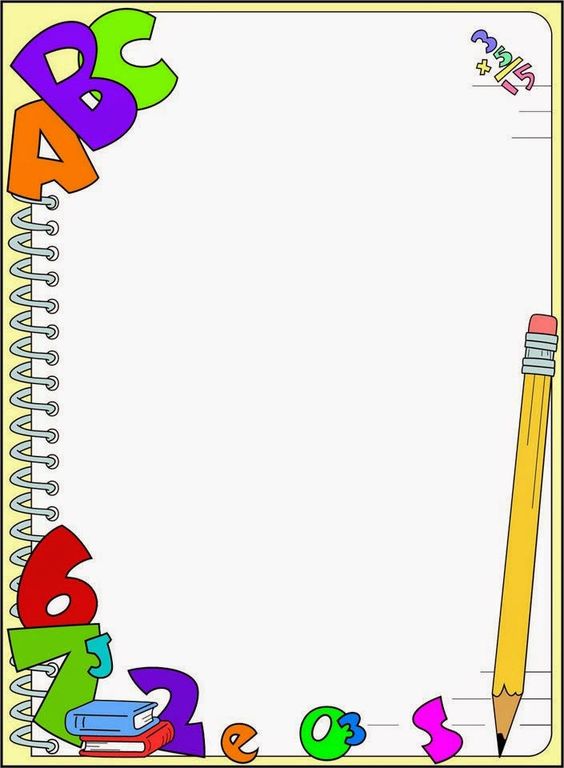 Workbook page 9
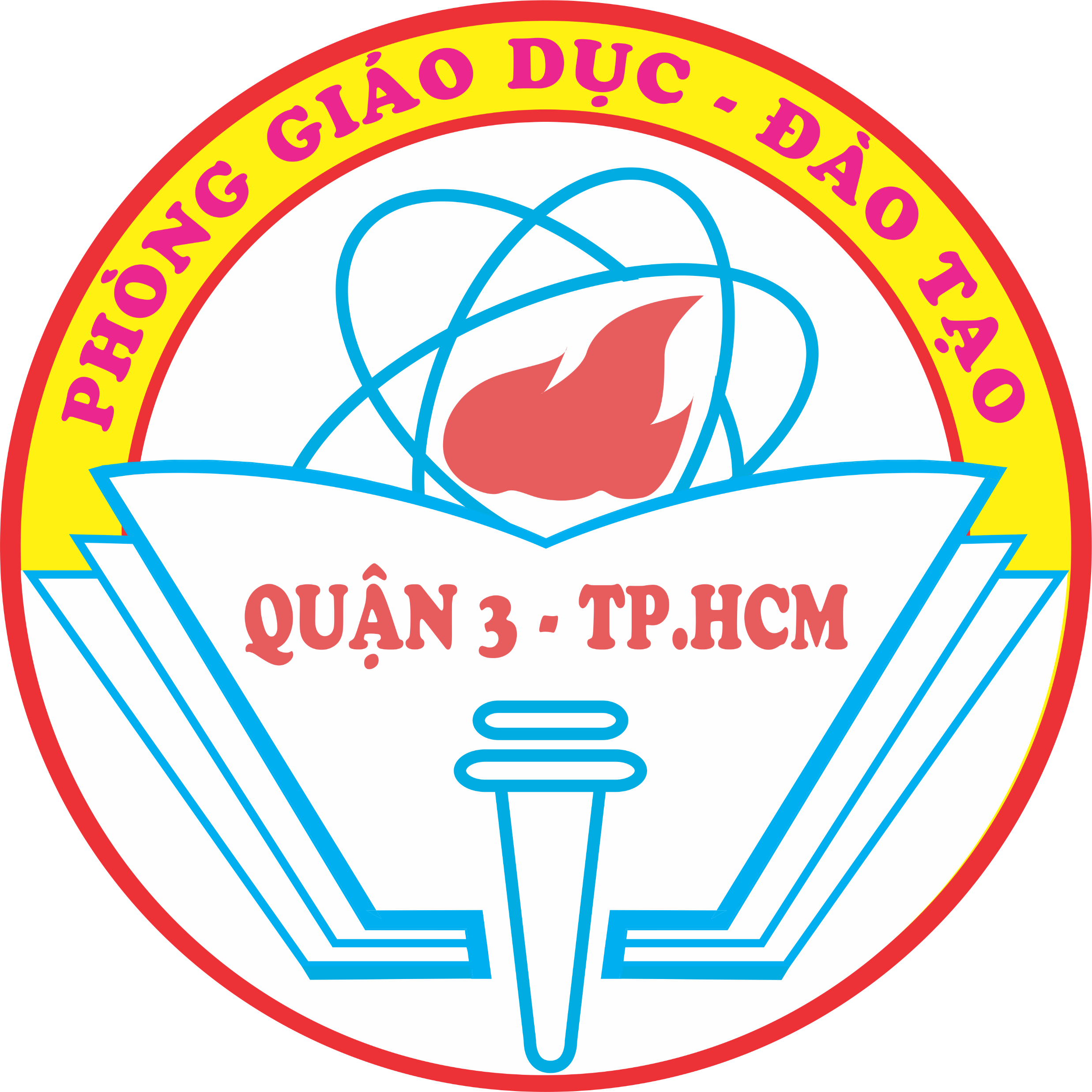 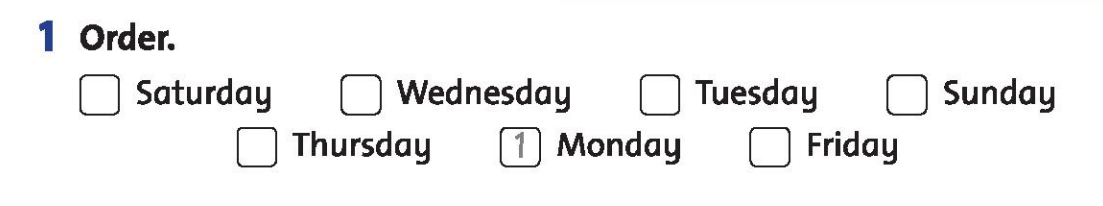 7
6
3
2
4
5
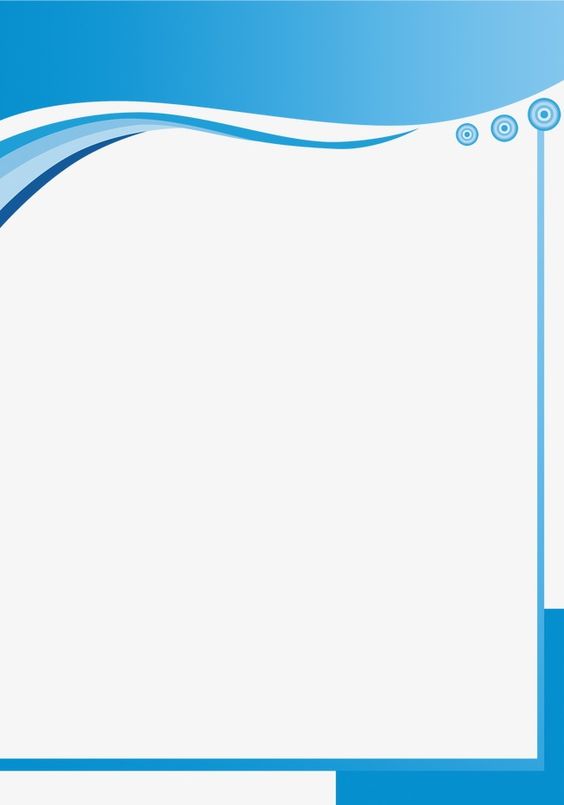 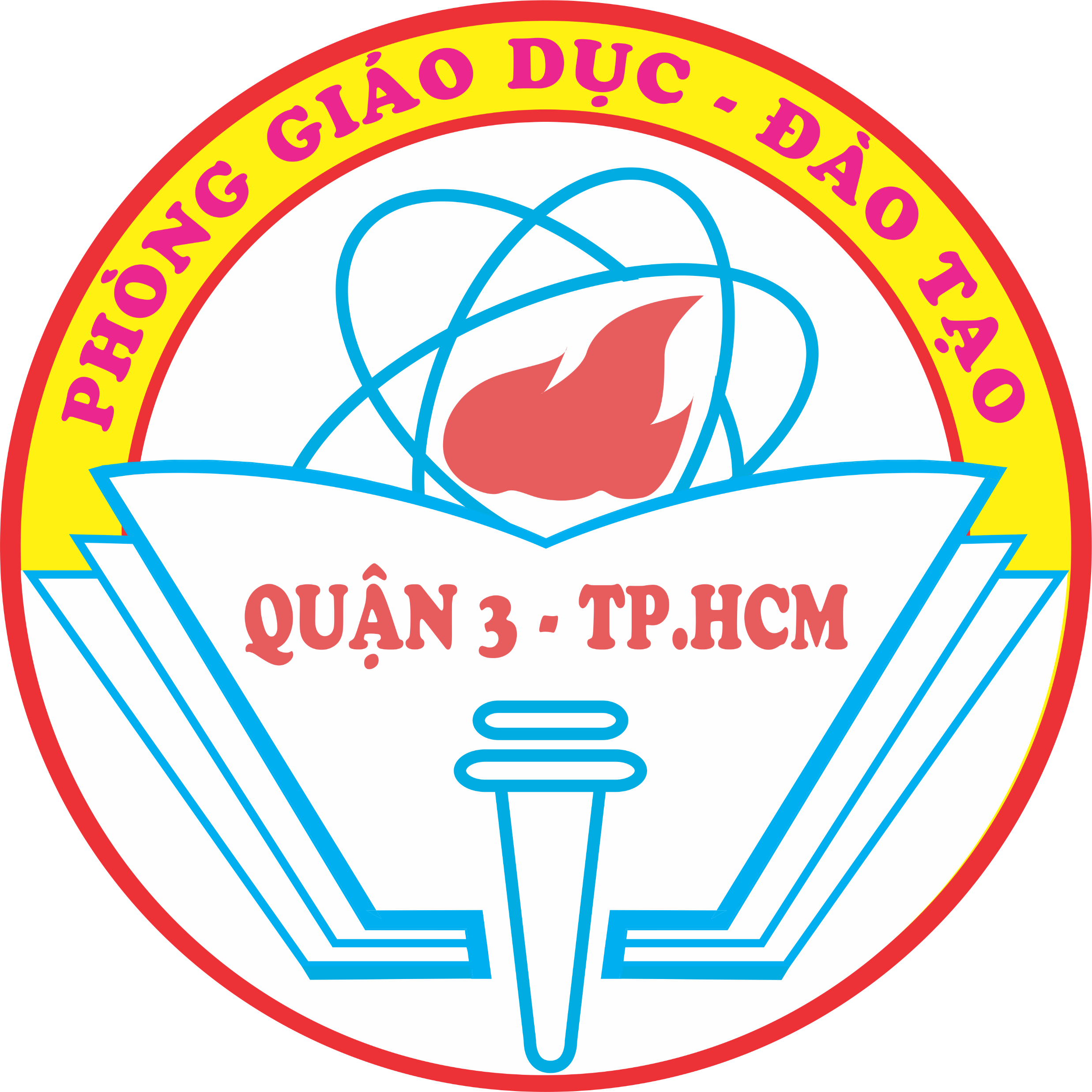 2/page 9
Circle the correct word.
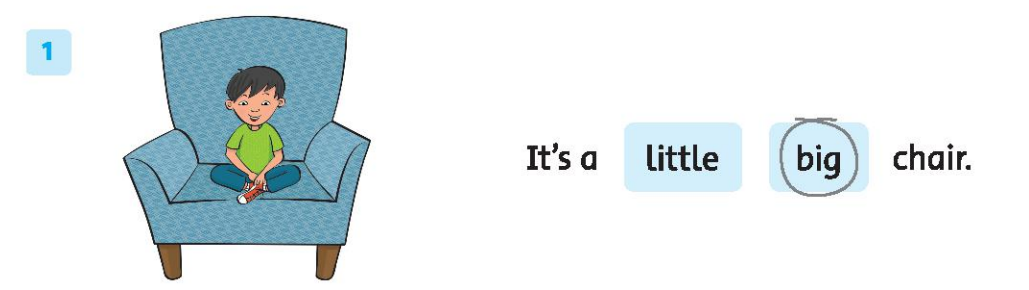 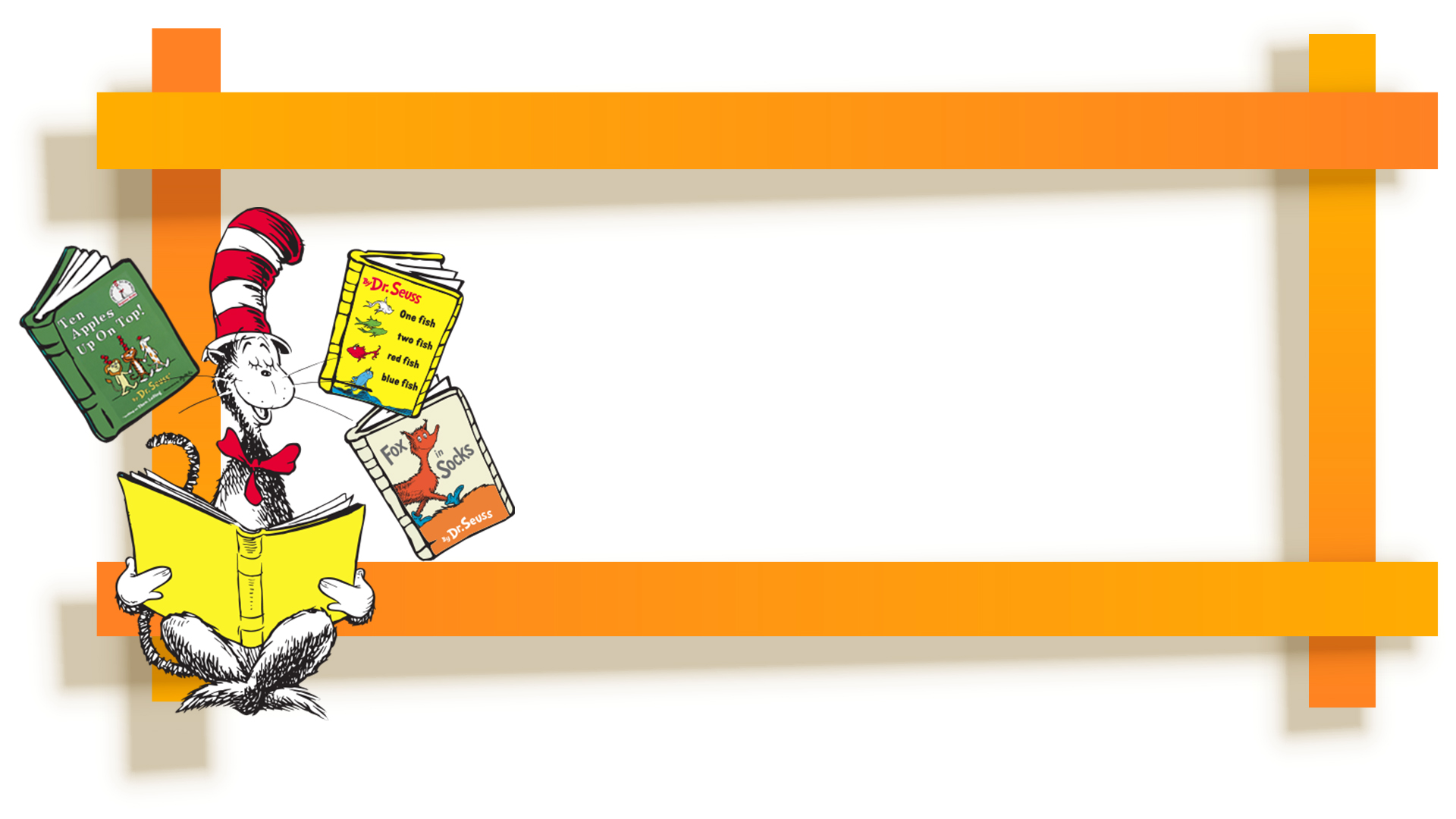 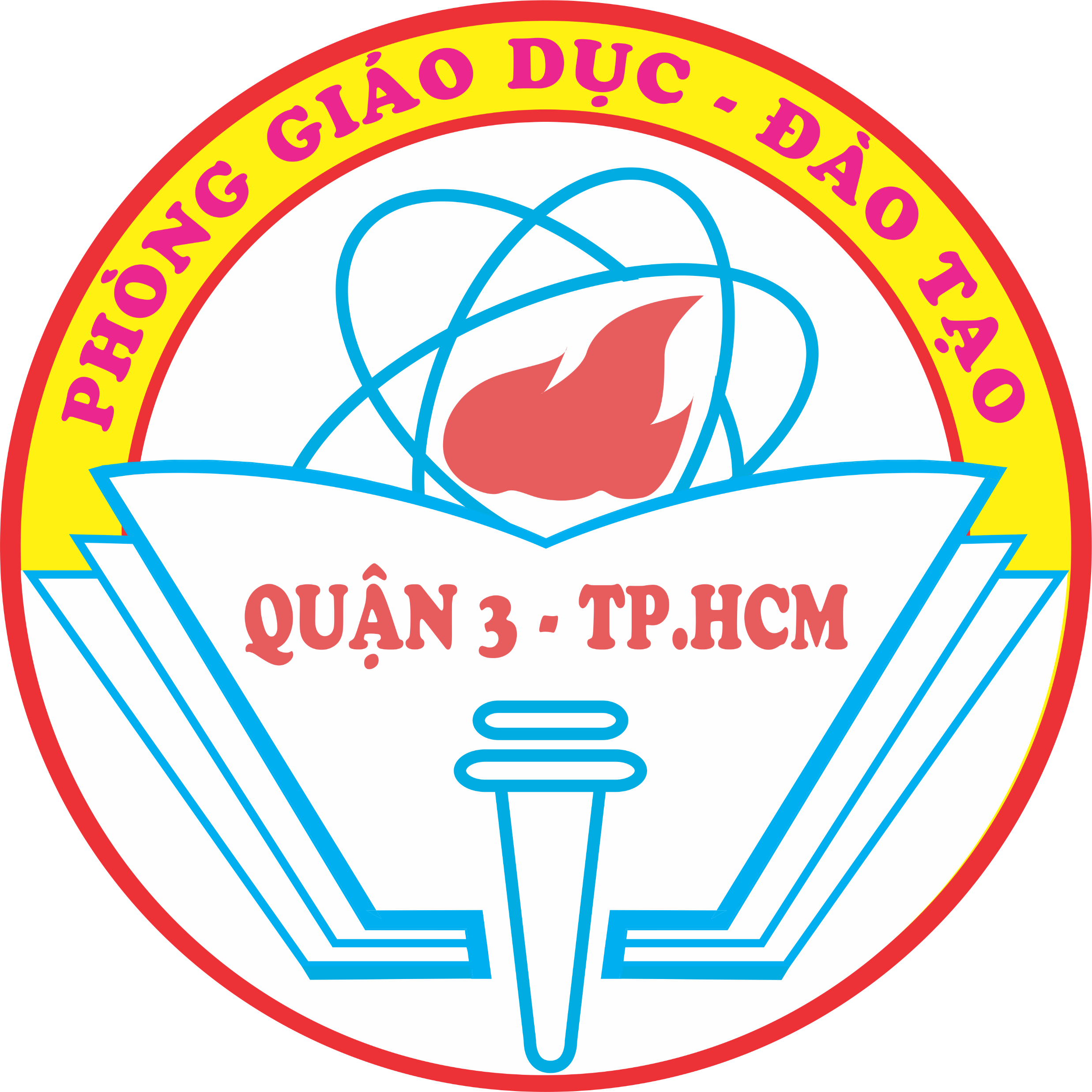 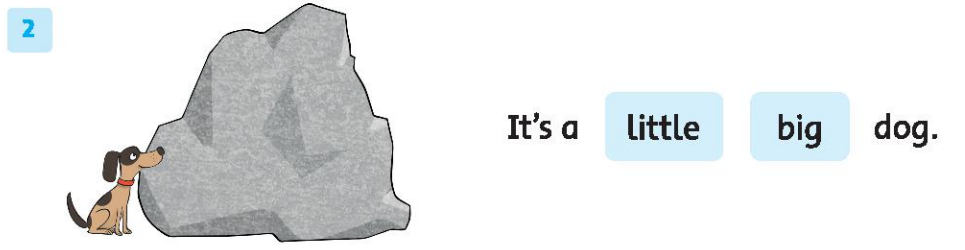 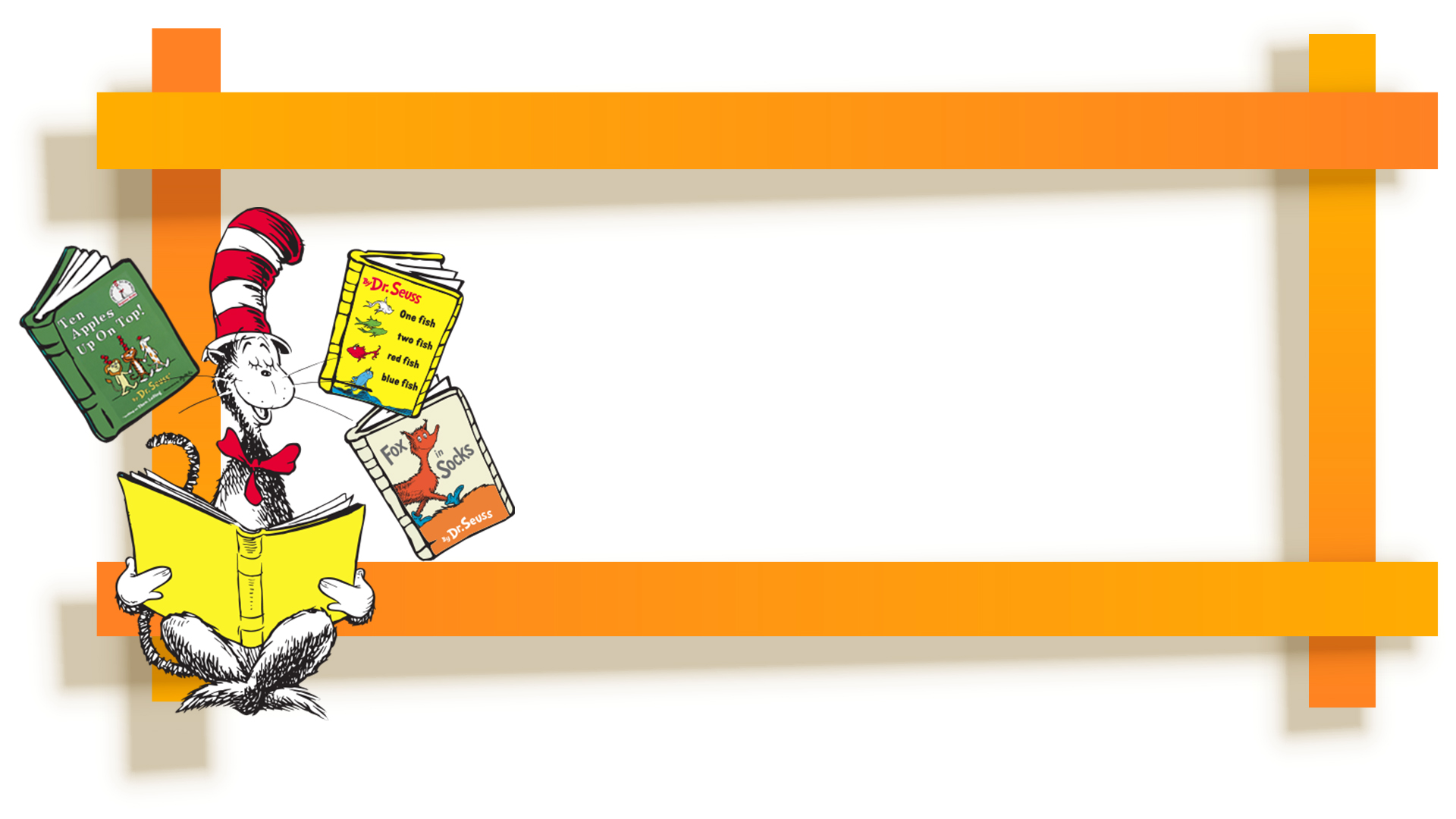 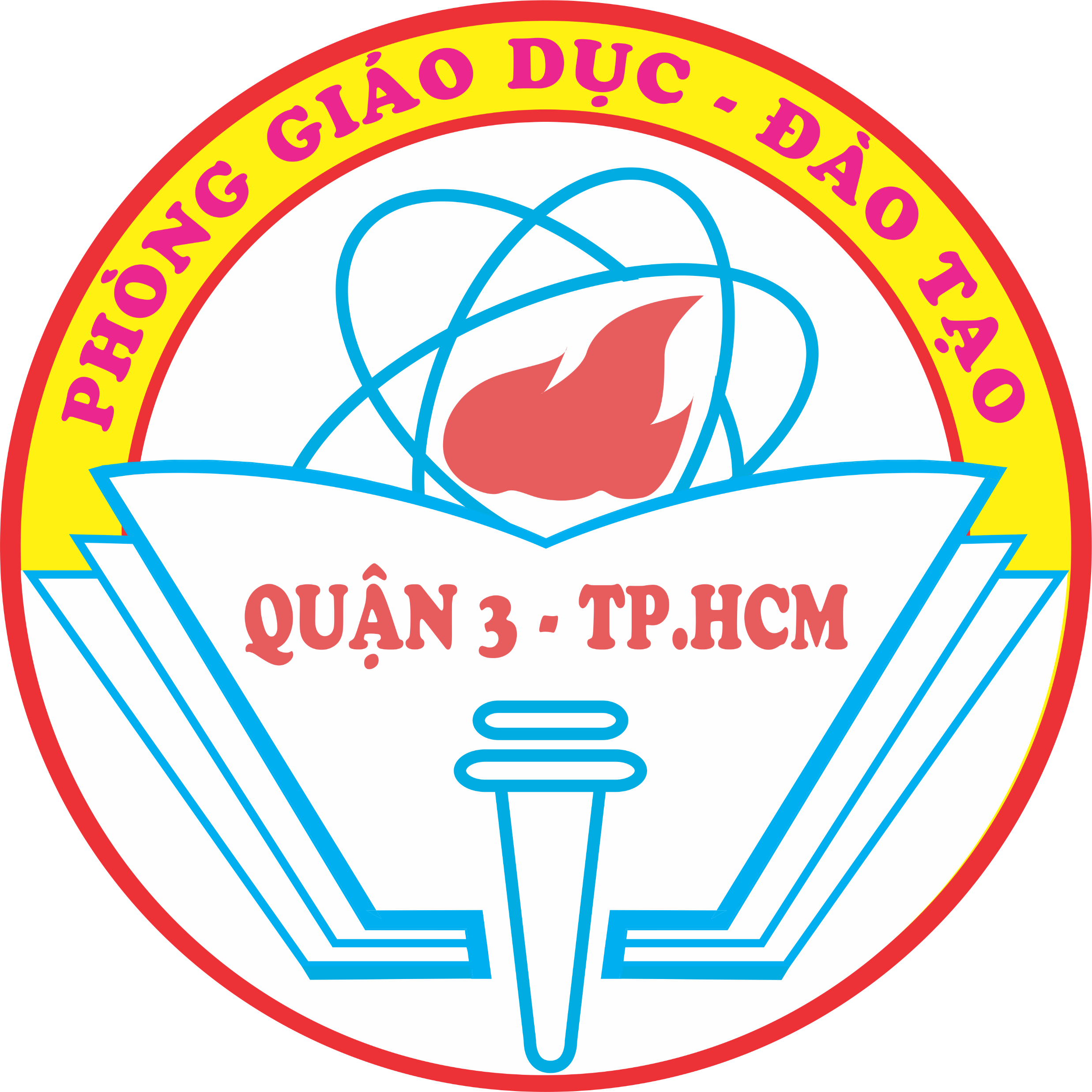 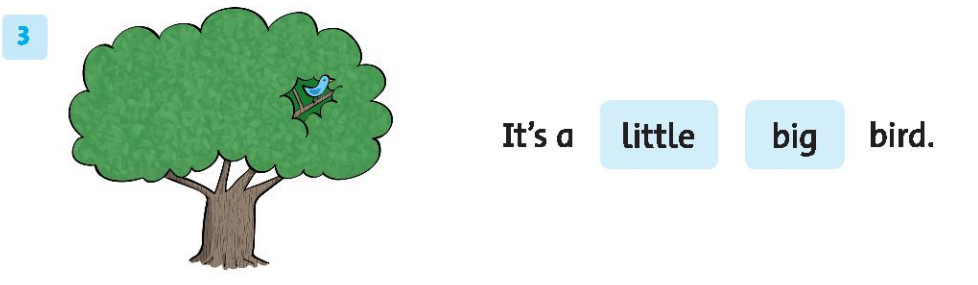 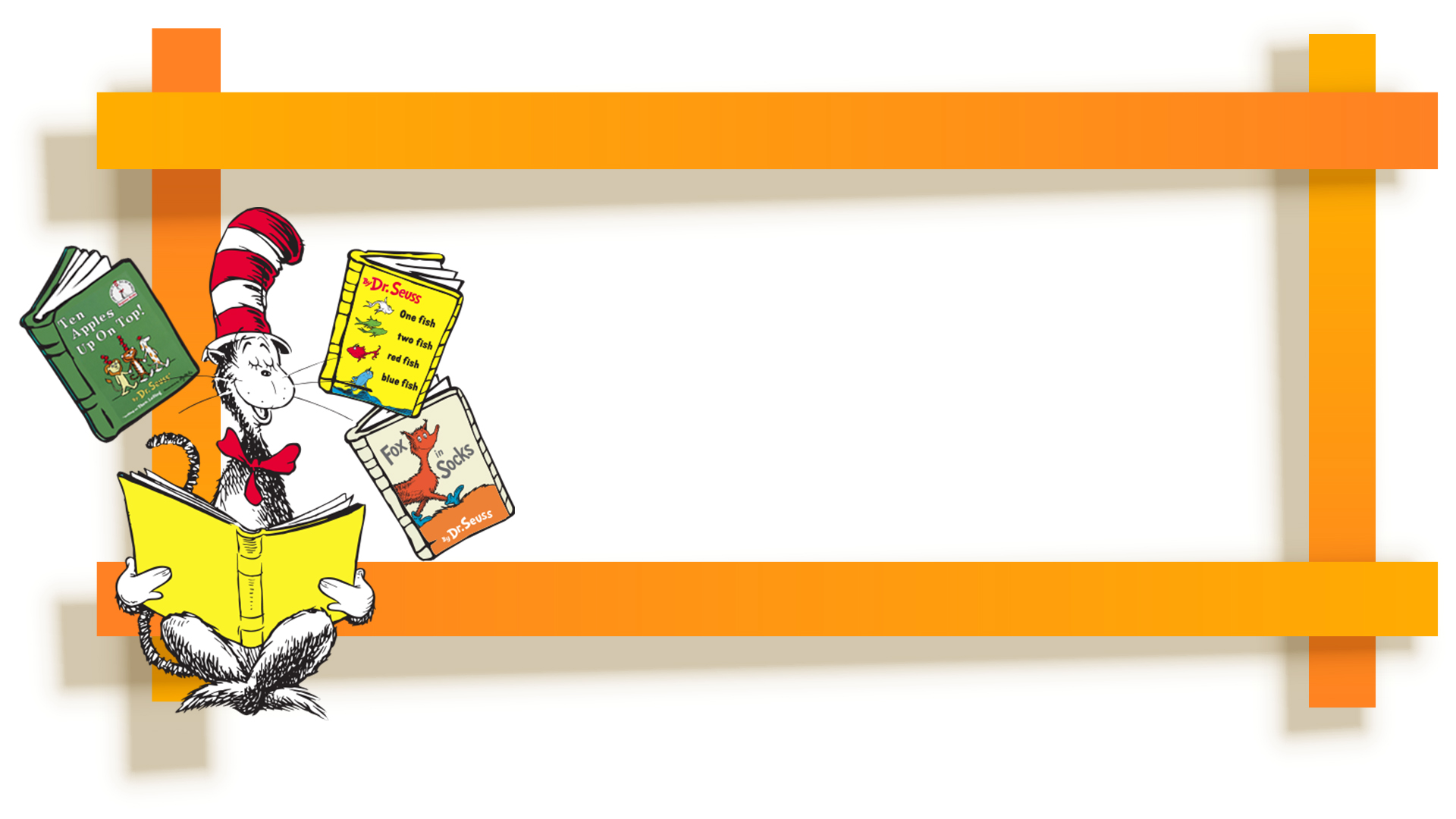 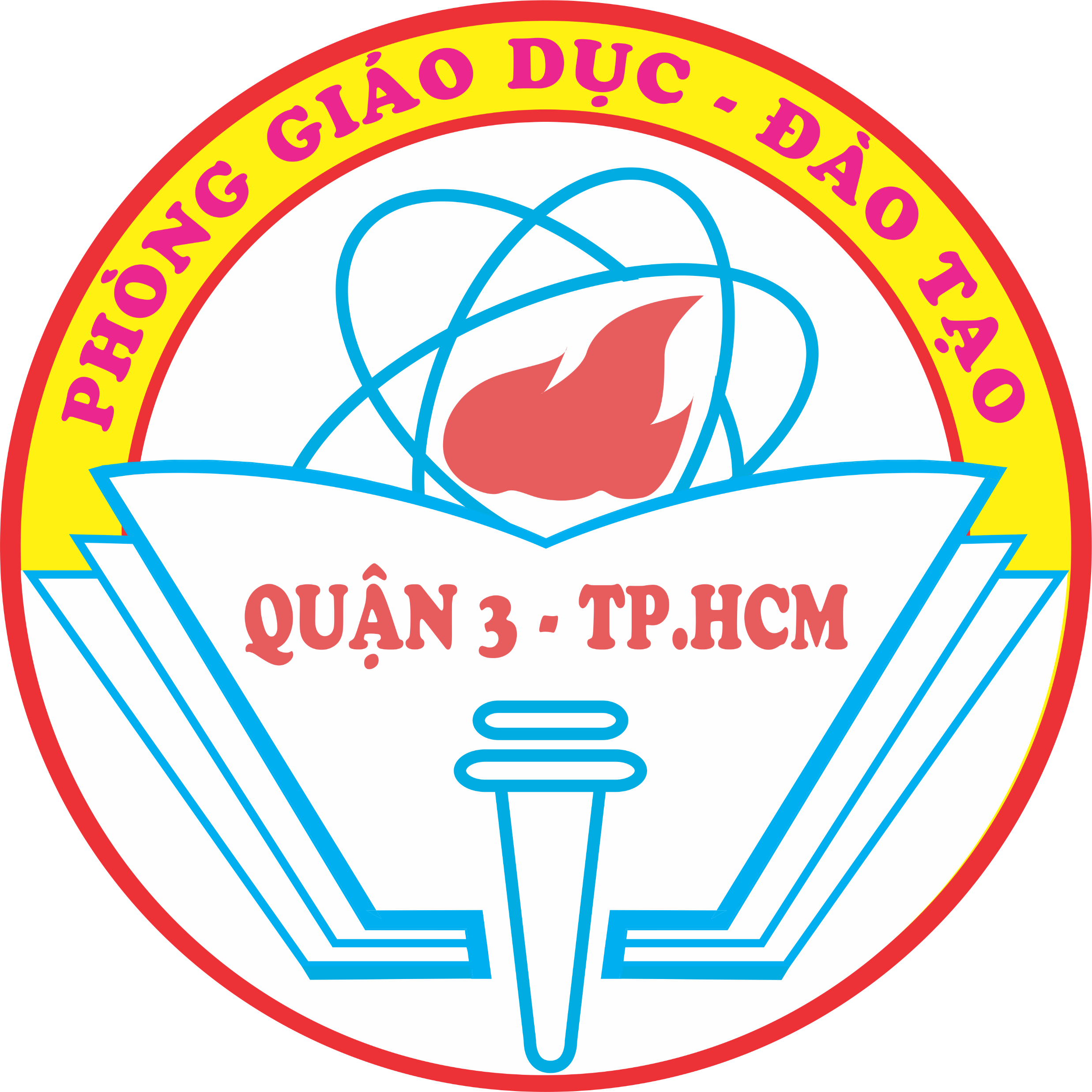 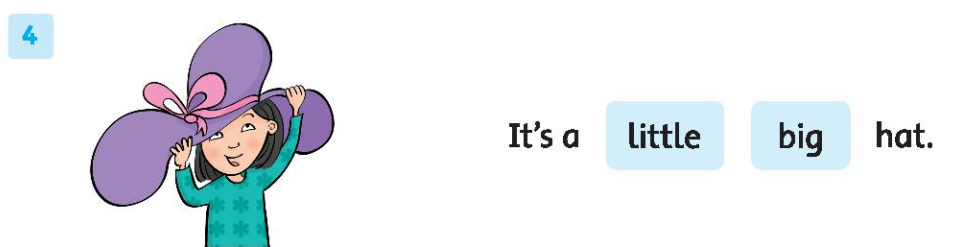 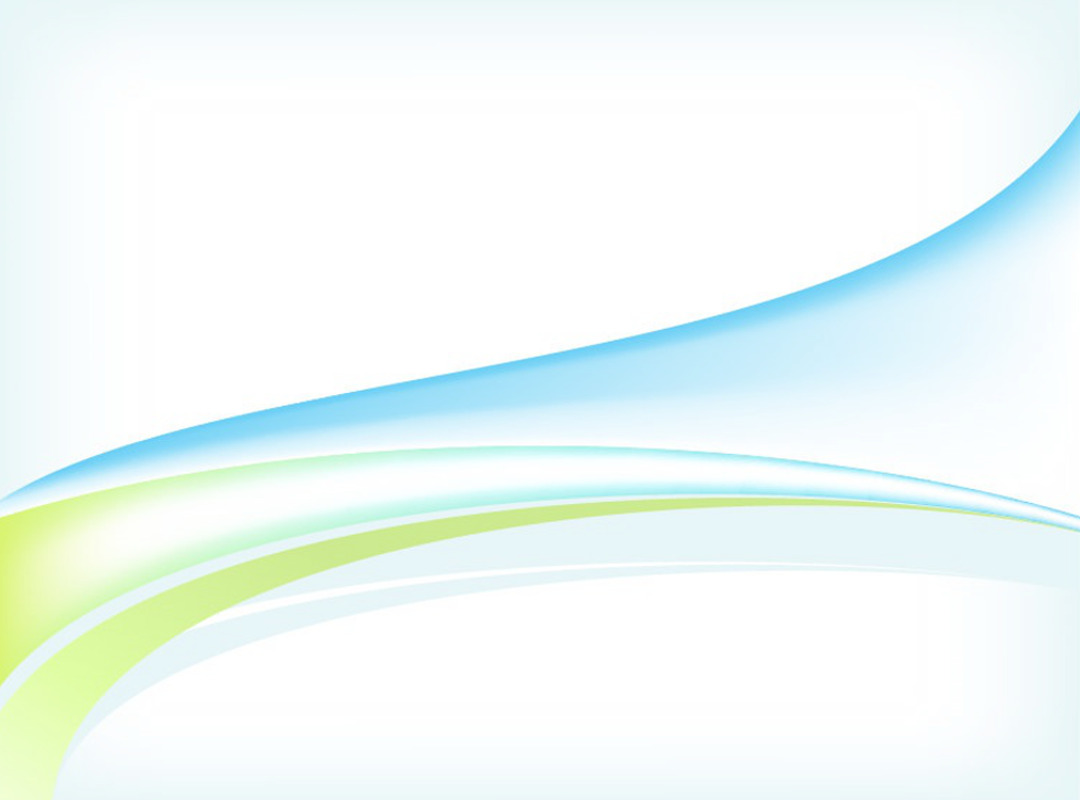 Stick in the box, please!
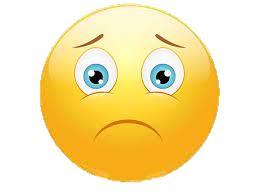 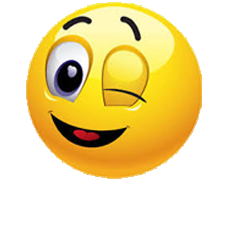 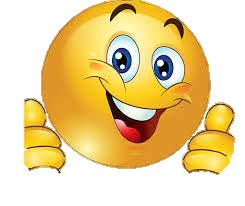 Very satisfied
Satisfied
Not satisfied
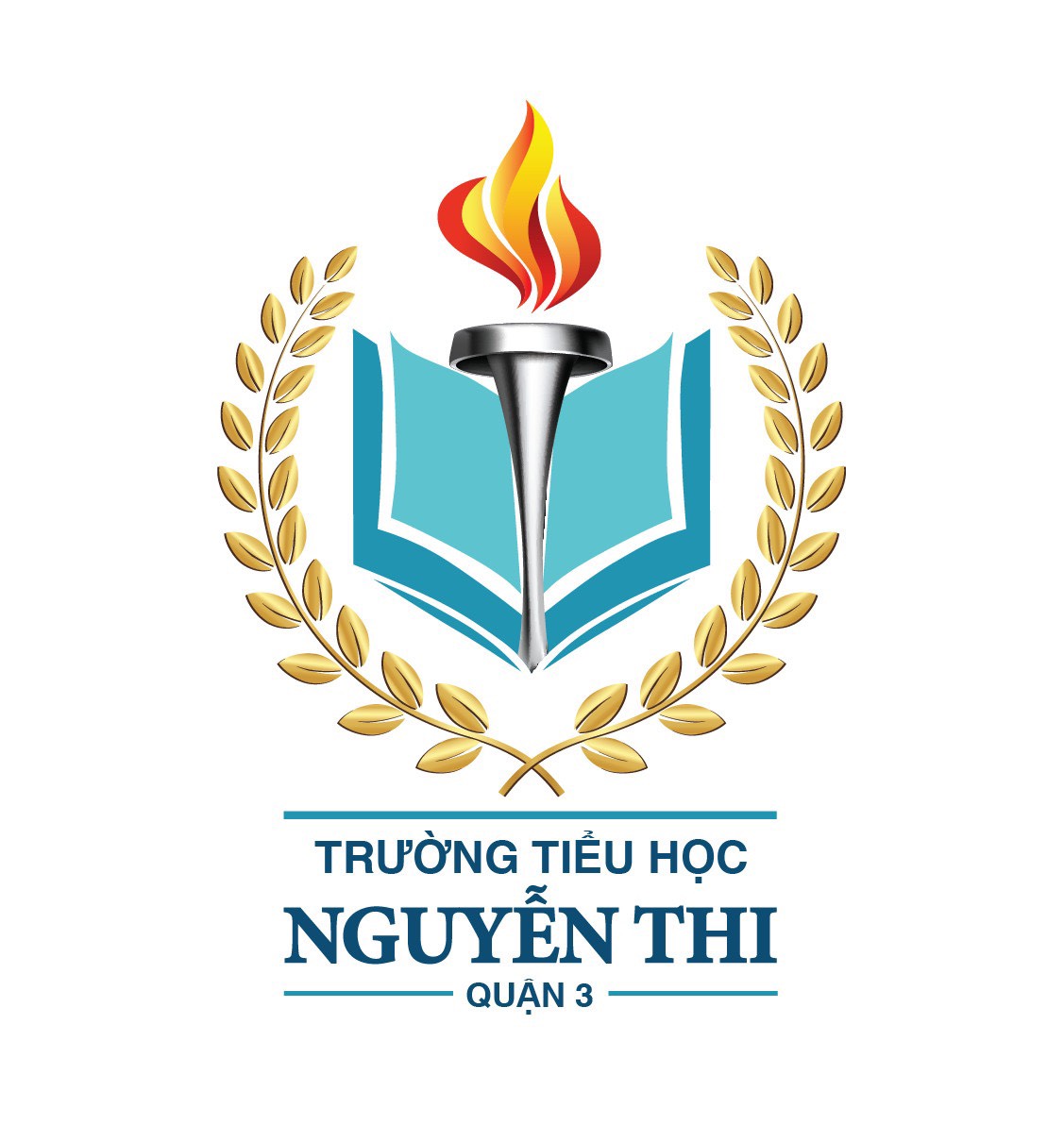 PEOPLE’S COMMITTEE OF DISTRICT 3 NGUYỄN THI PRIMARY SCHOOL
Thanks for your watching.
Teacher:Võ Thị Mỹ Phượng
Nguyễn Thi primary school’s website 
https://thnguyenthiq3.hcm.edu.vn